Using NCPDP Standards for Digital Therapy
Pharmacy Informatics Town Hall
In collaboration with NCPDP
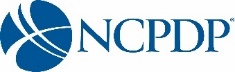 1
1
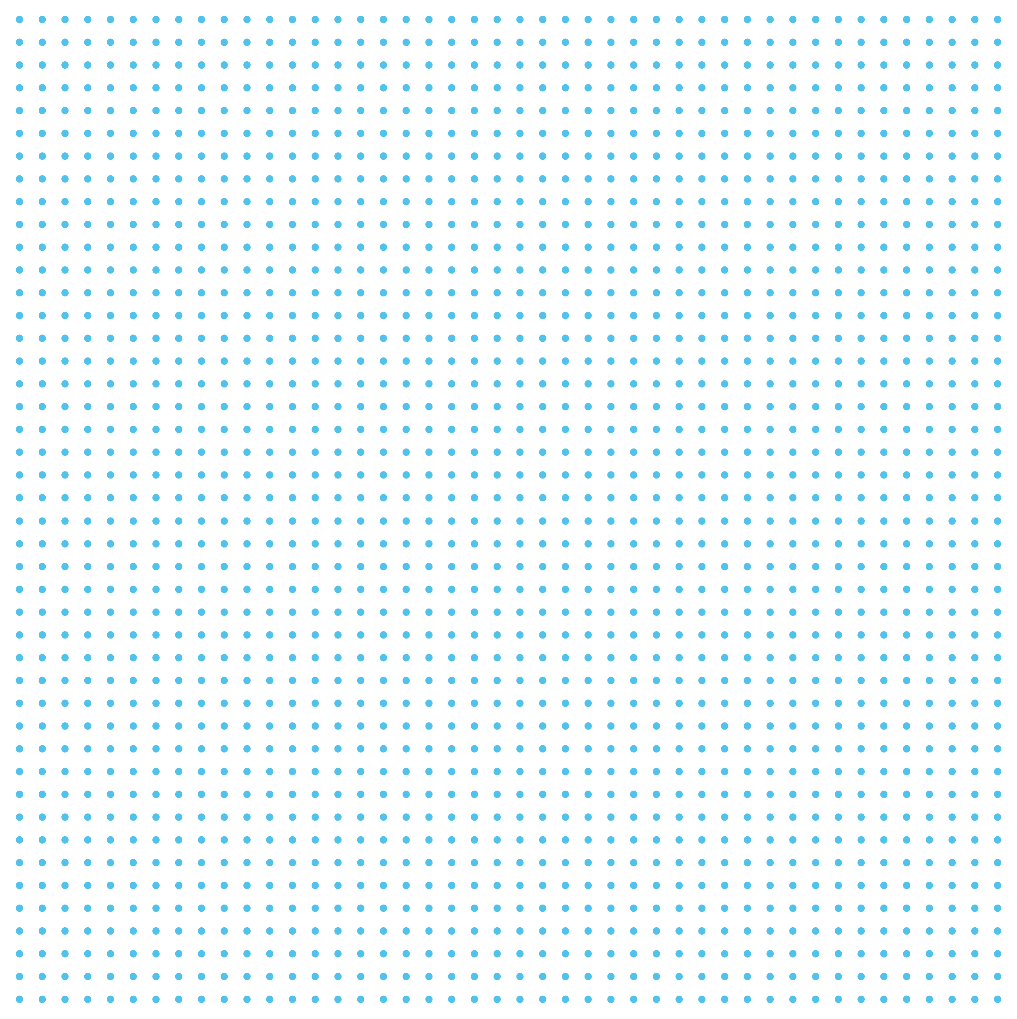 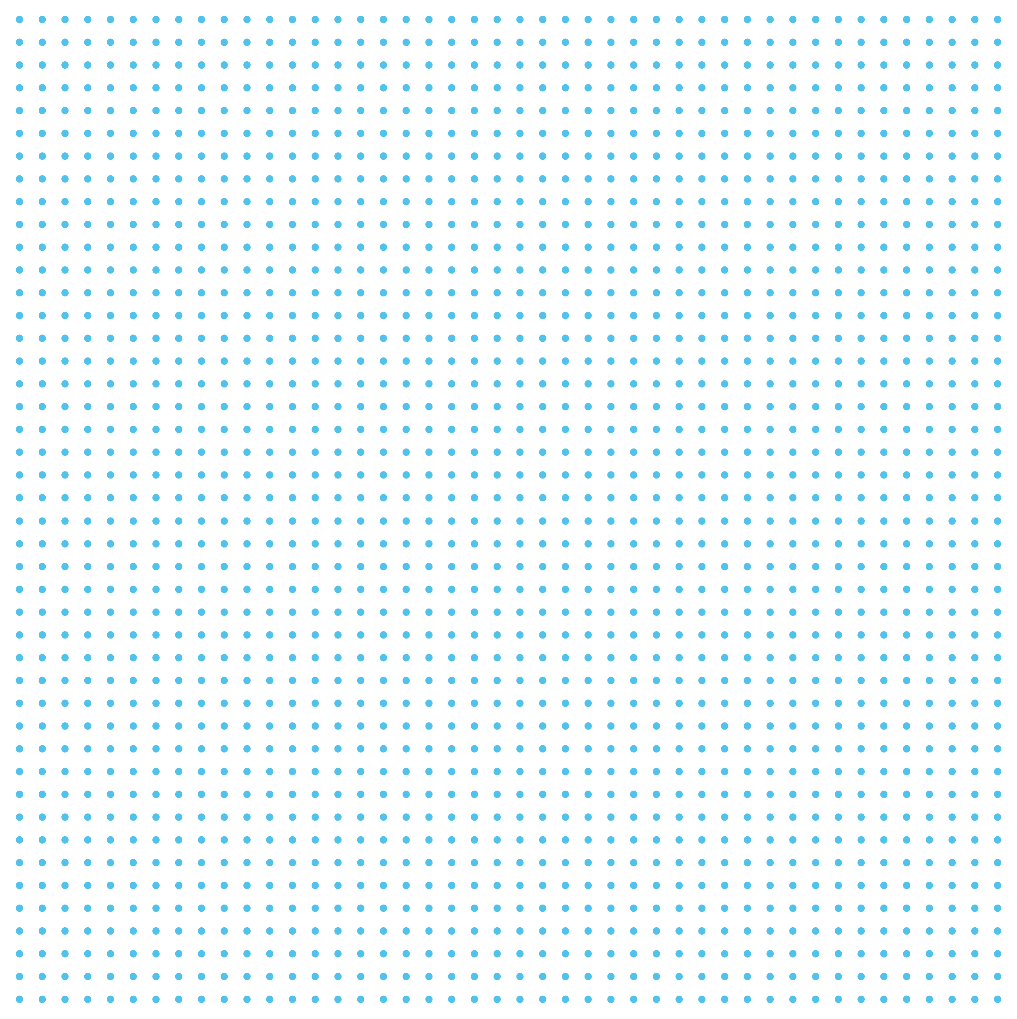 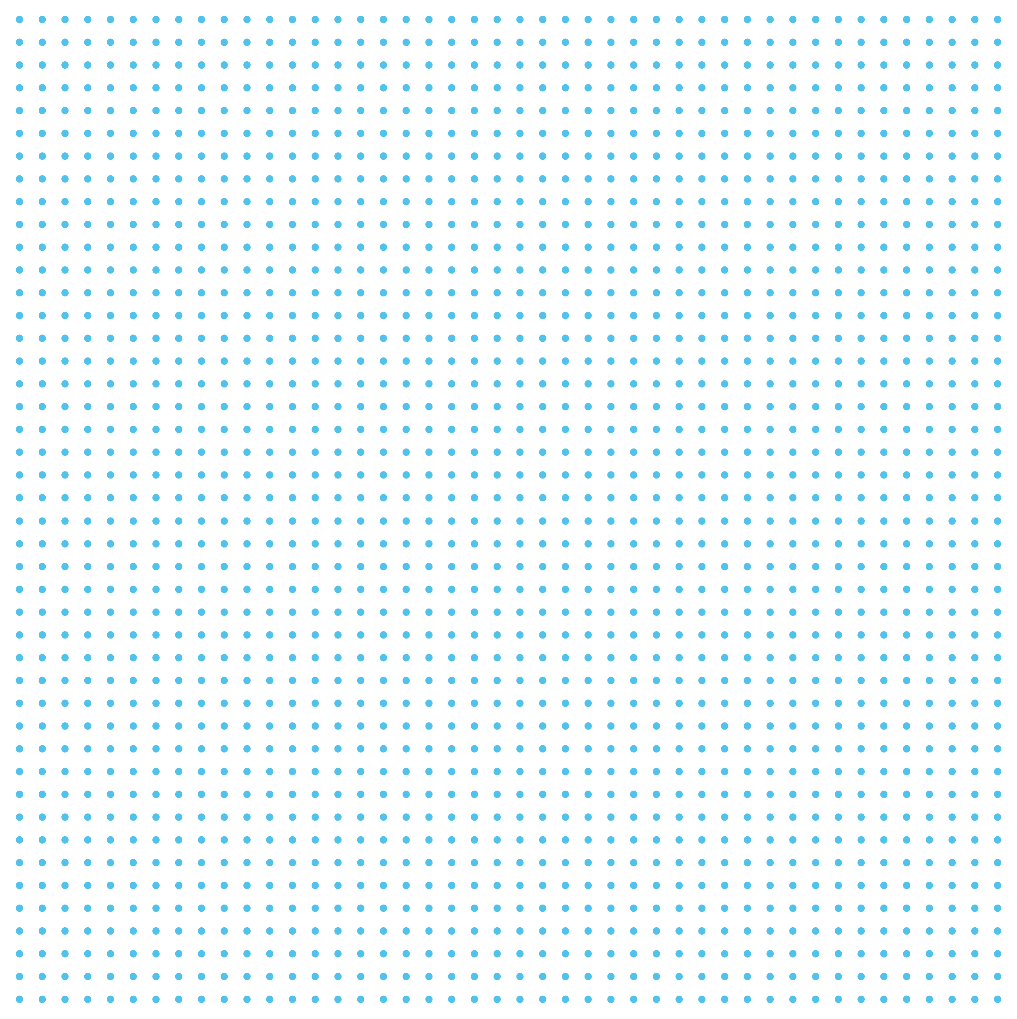 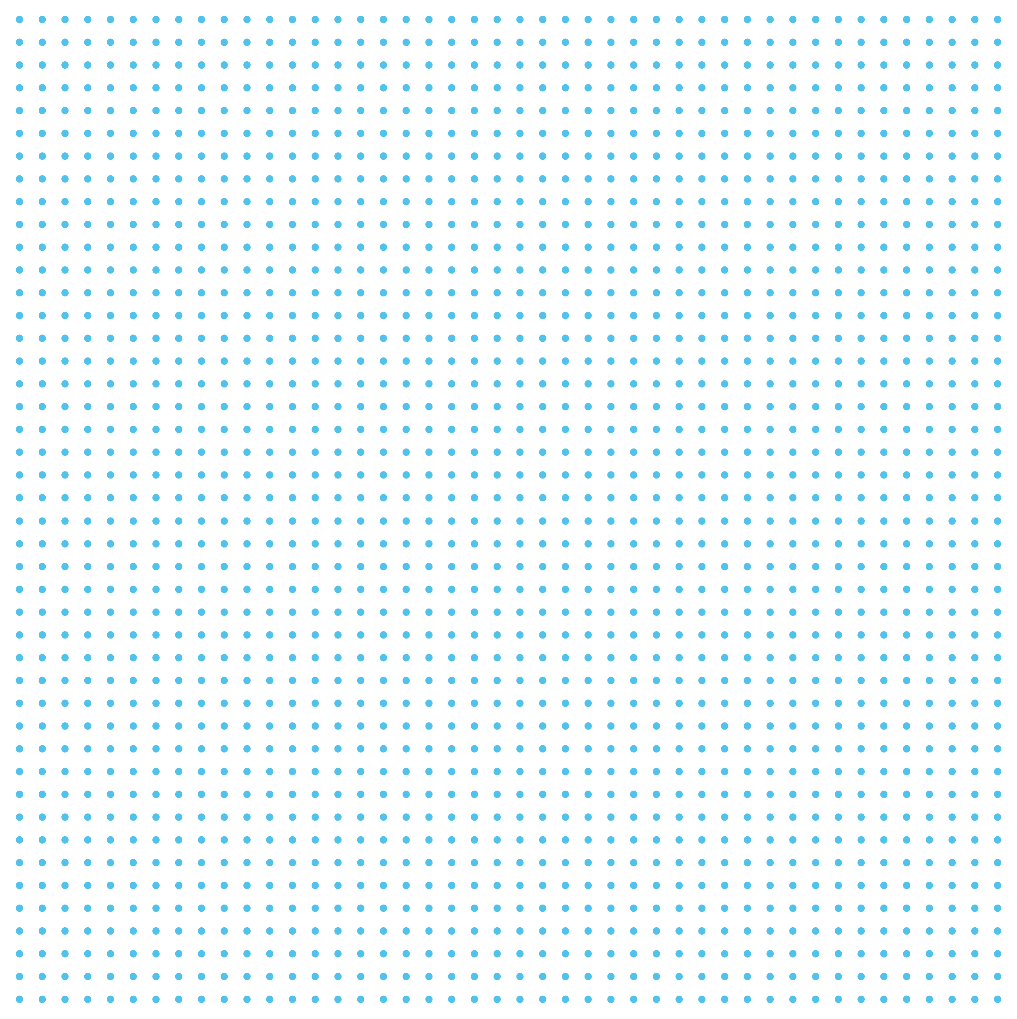 HIMSS is a global advisor and thought leader supporting the transformation of the health ecosystem through information and technology.
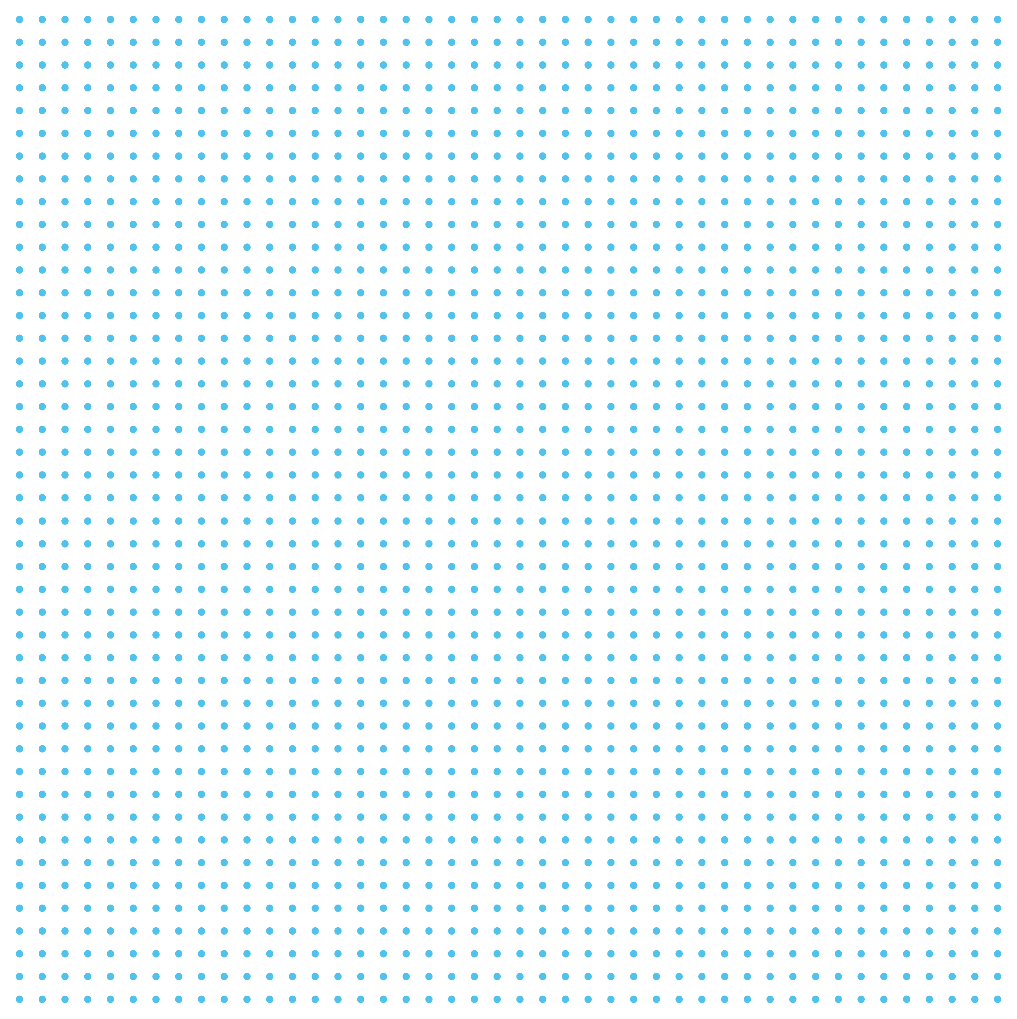 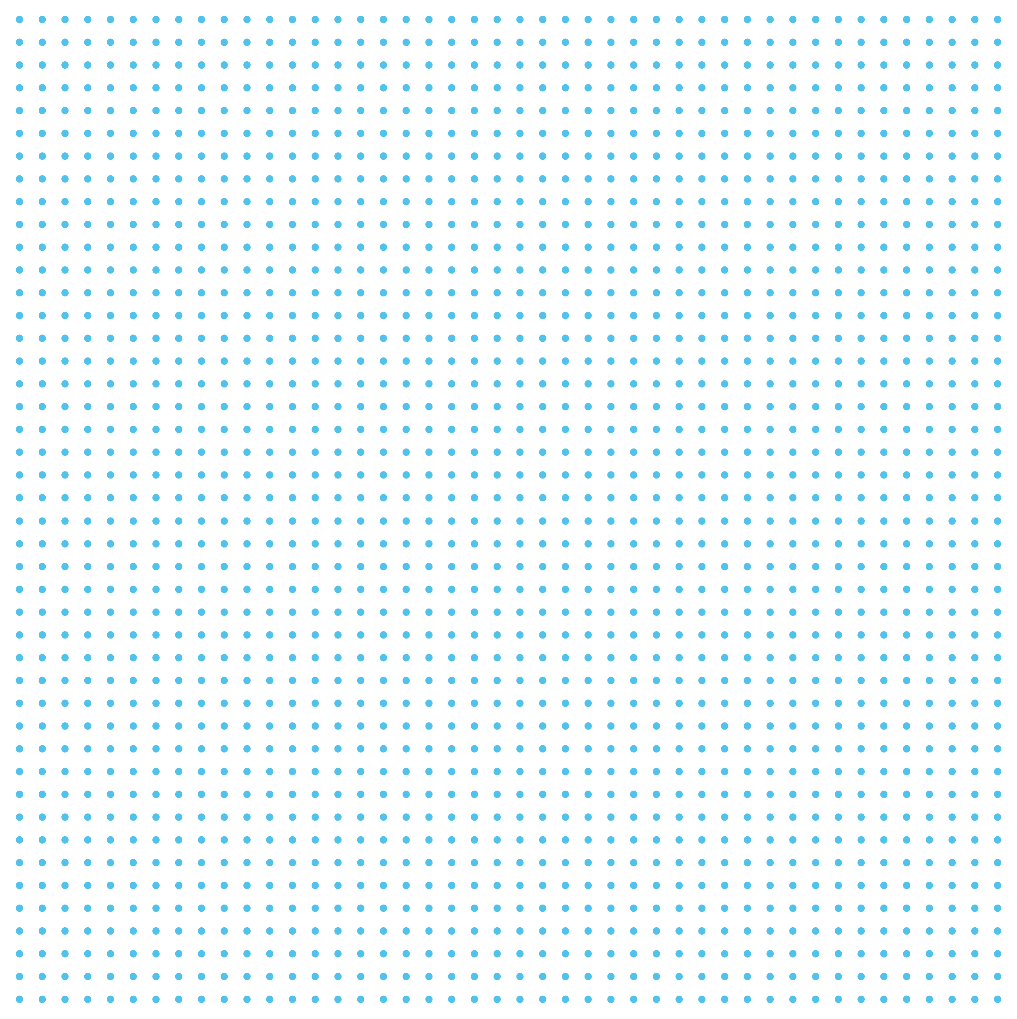 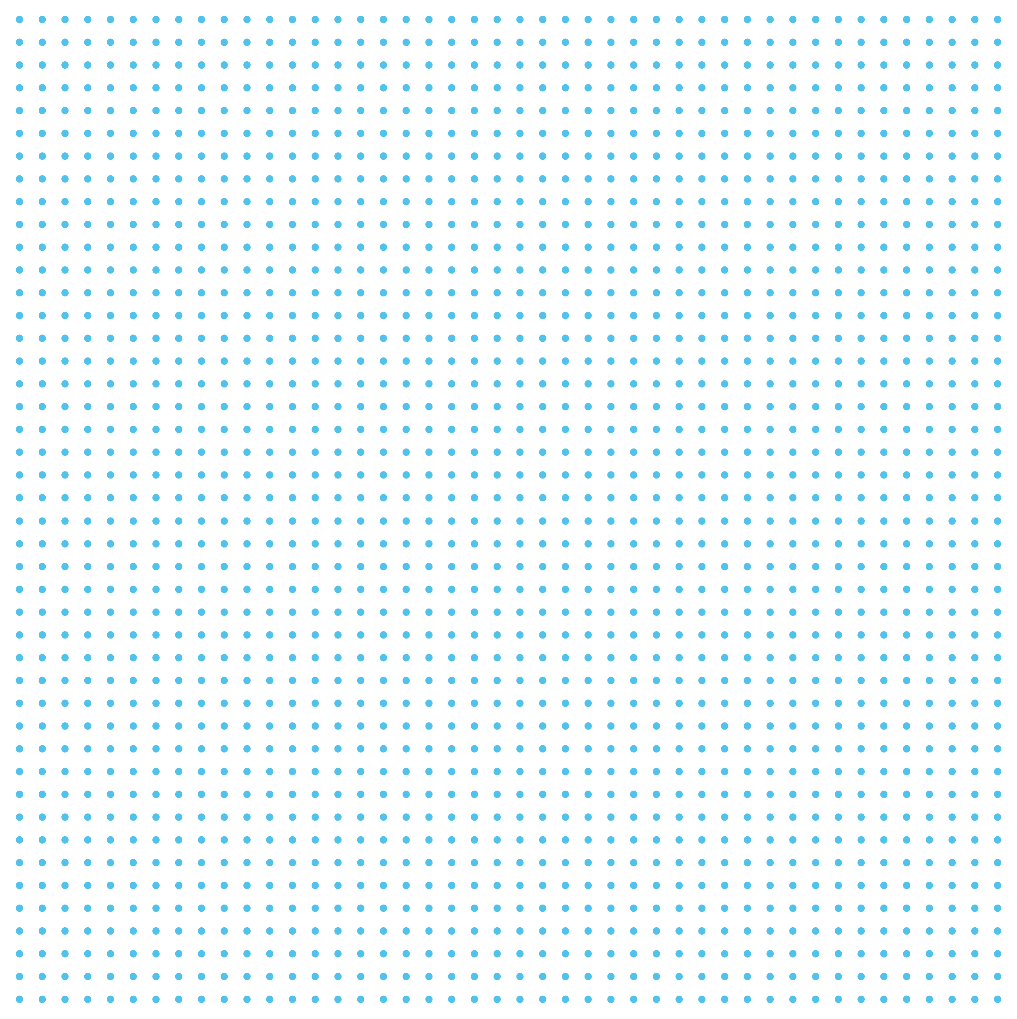 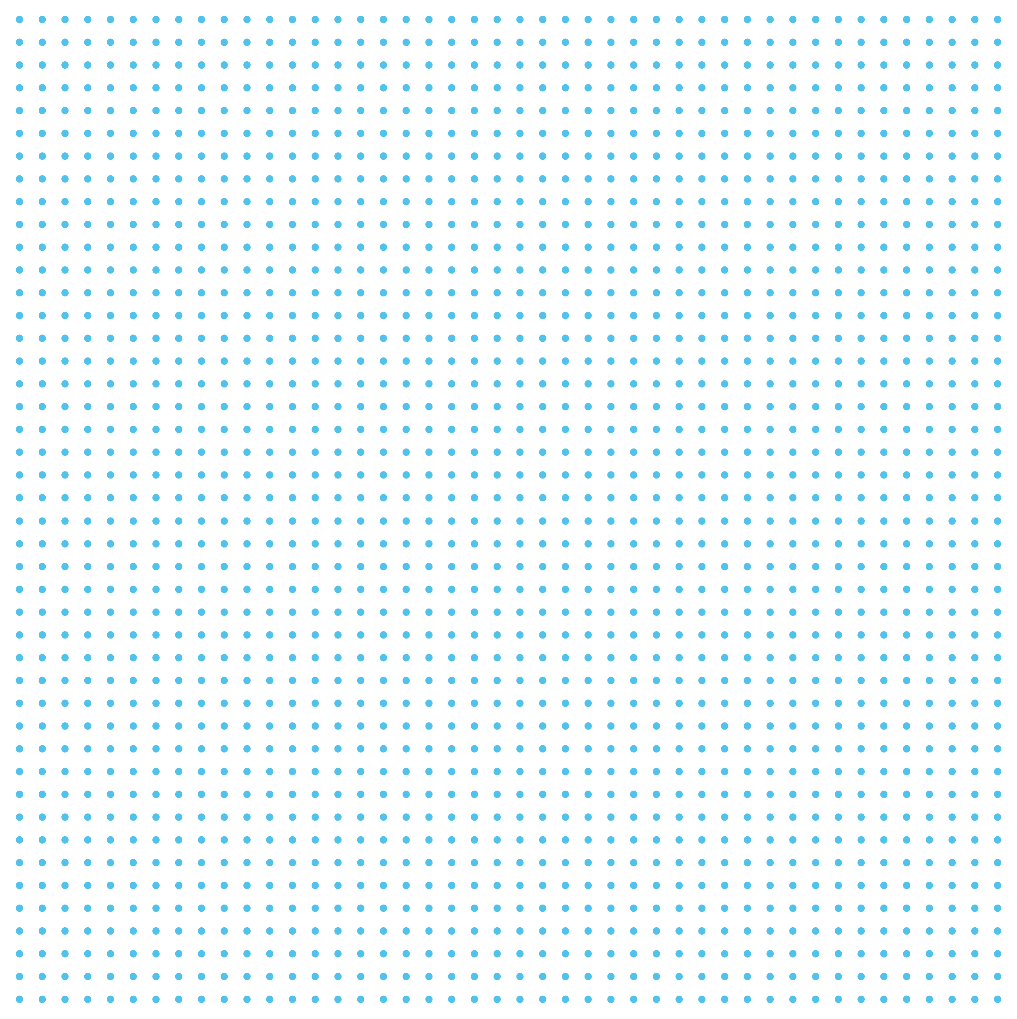 As a mission-driven non-profit, HIMSS offers a unique depth and breadth of expertise in health innovation, public policy, workforce development, research and analytics to advise global leaders, stakeholders and influencers on best practices in health information and technology.
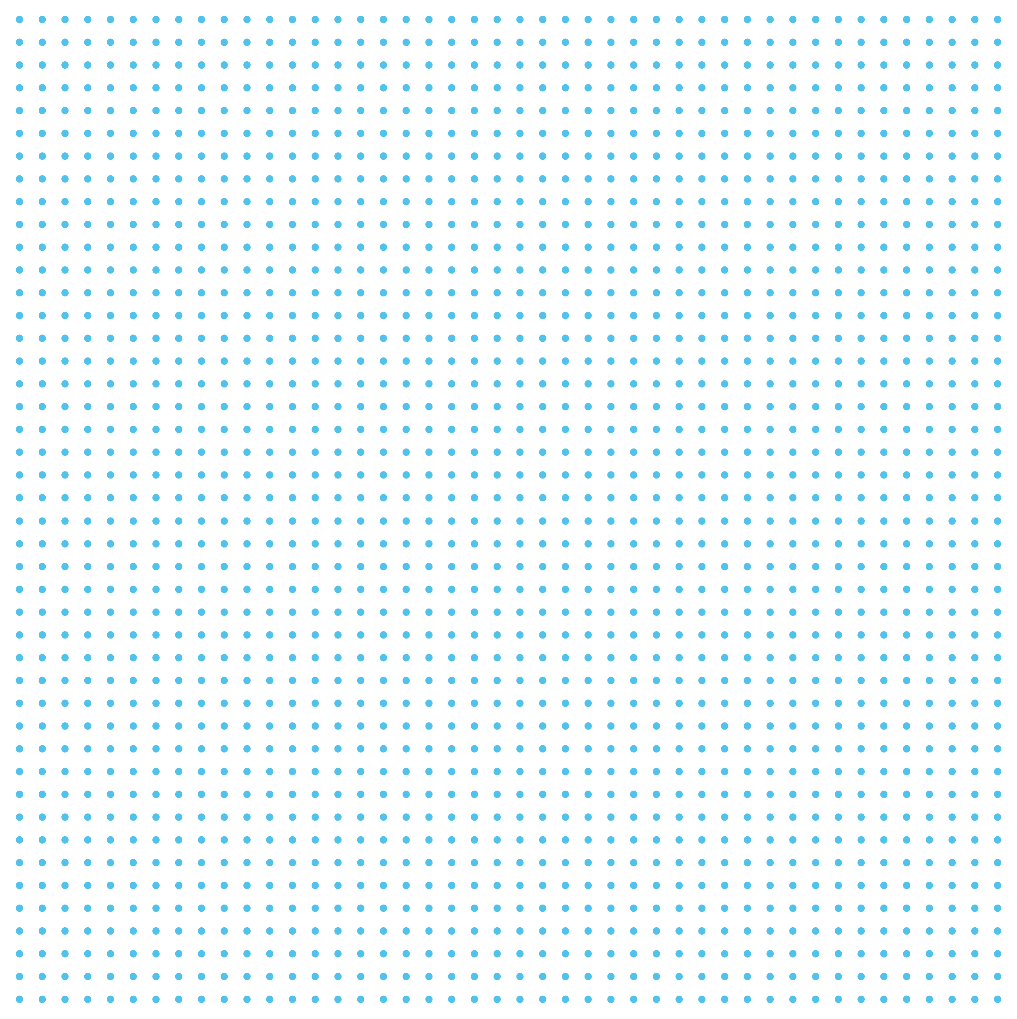 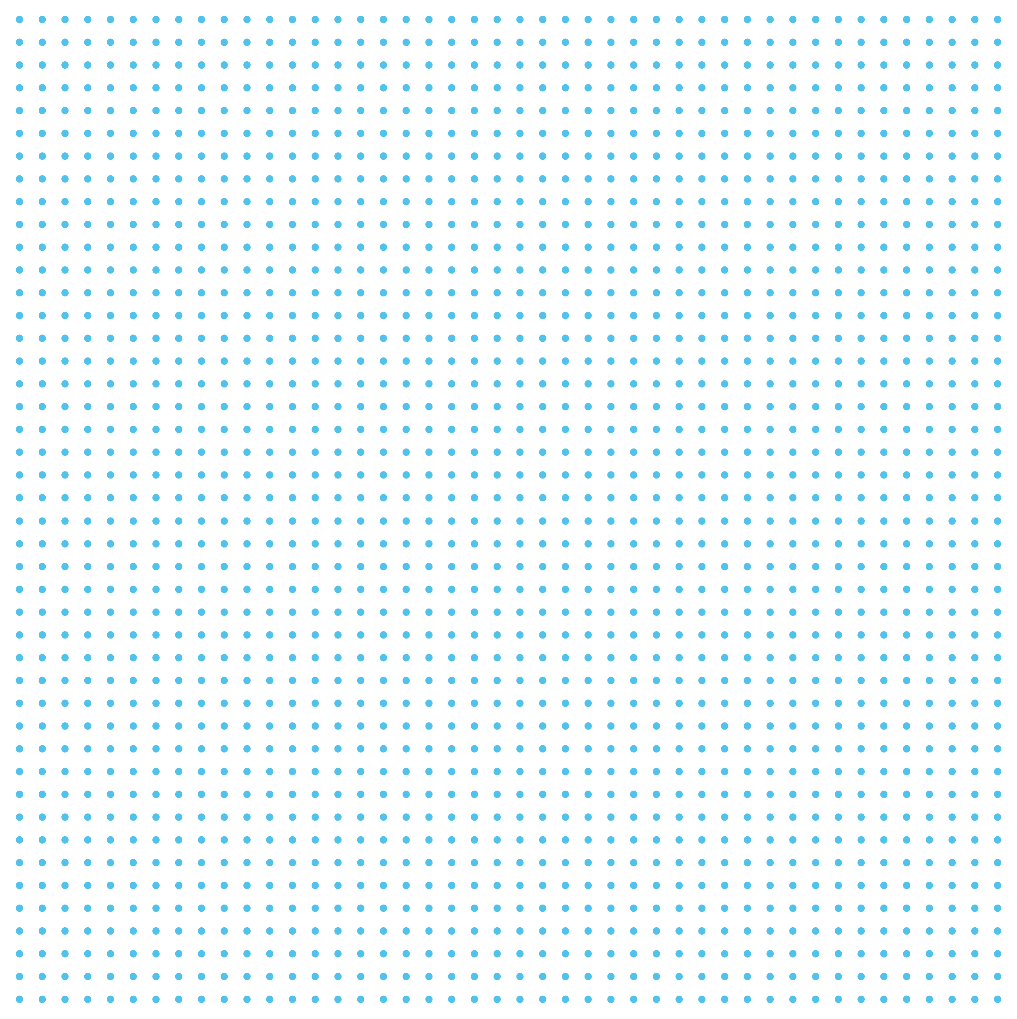 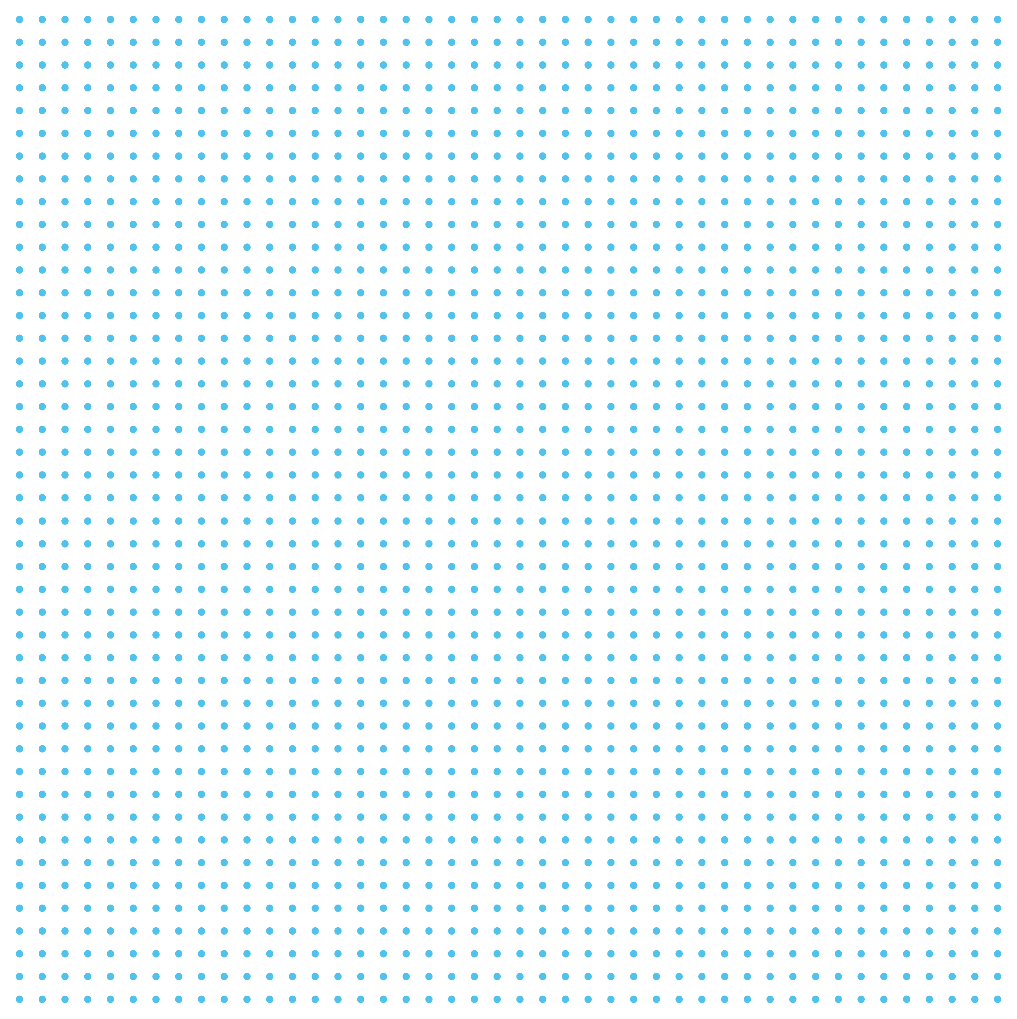 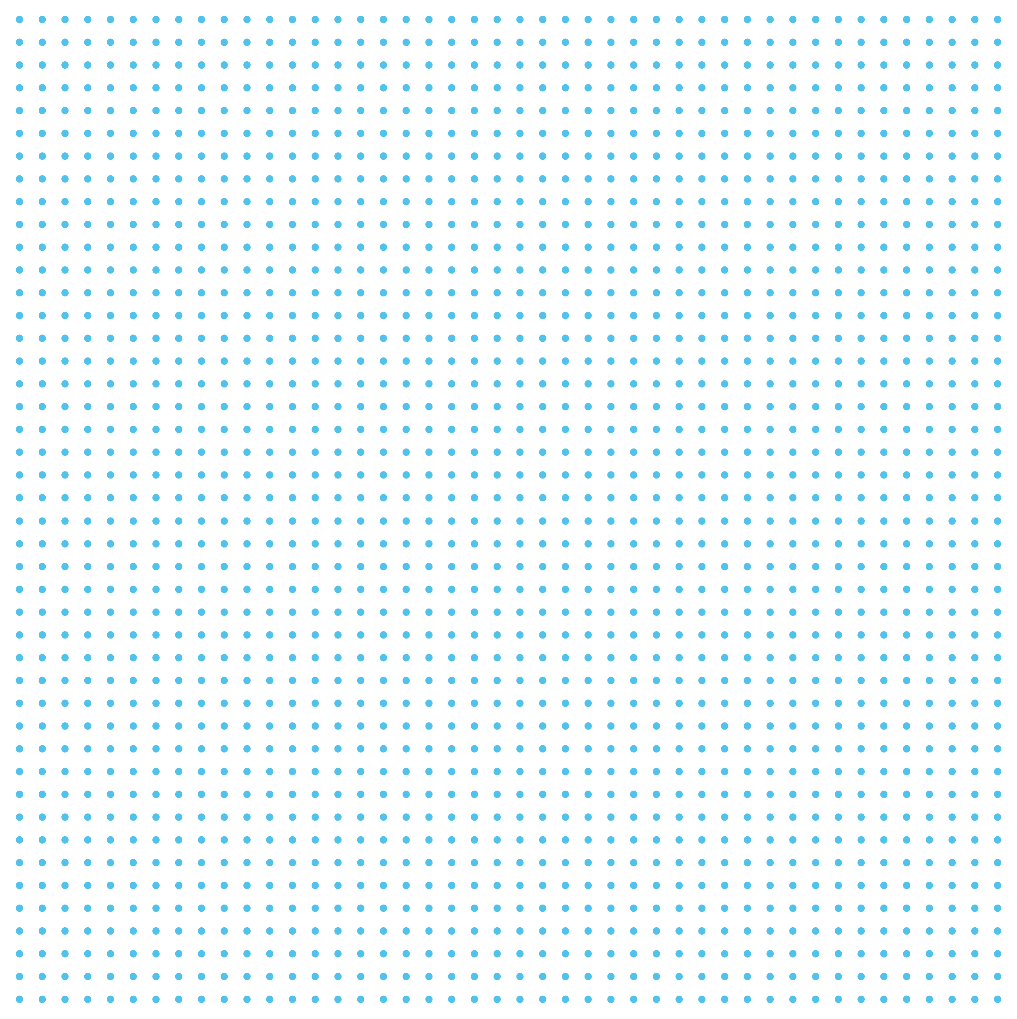 With more than 350 employees, HIMSS has operations in:
North America | Asia Pacific | Europe | Latin America | Middle East | United Kingdom
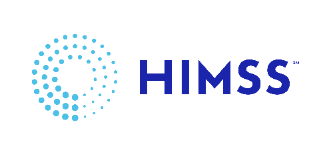 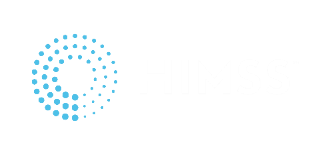 2
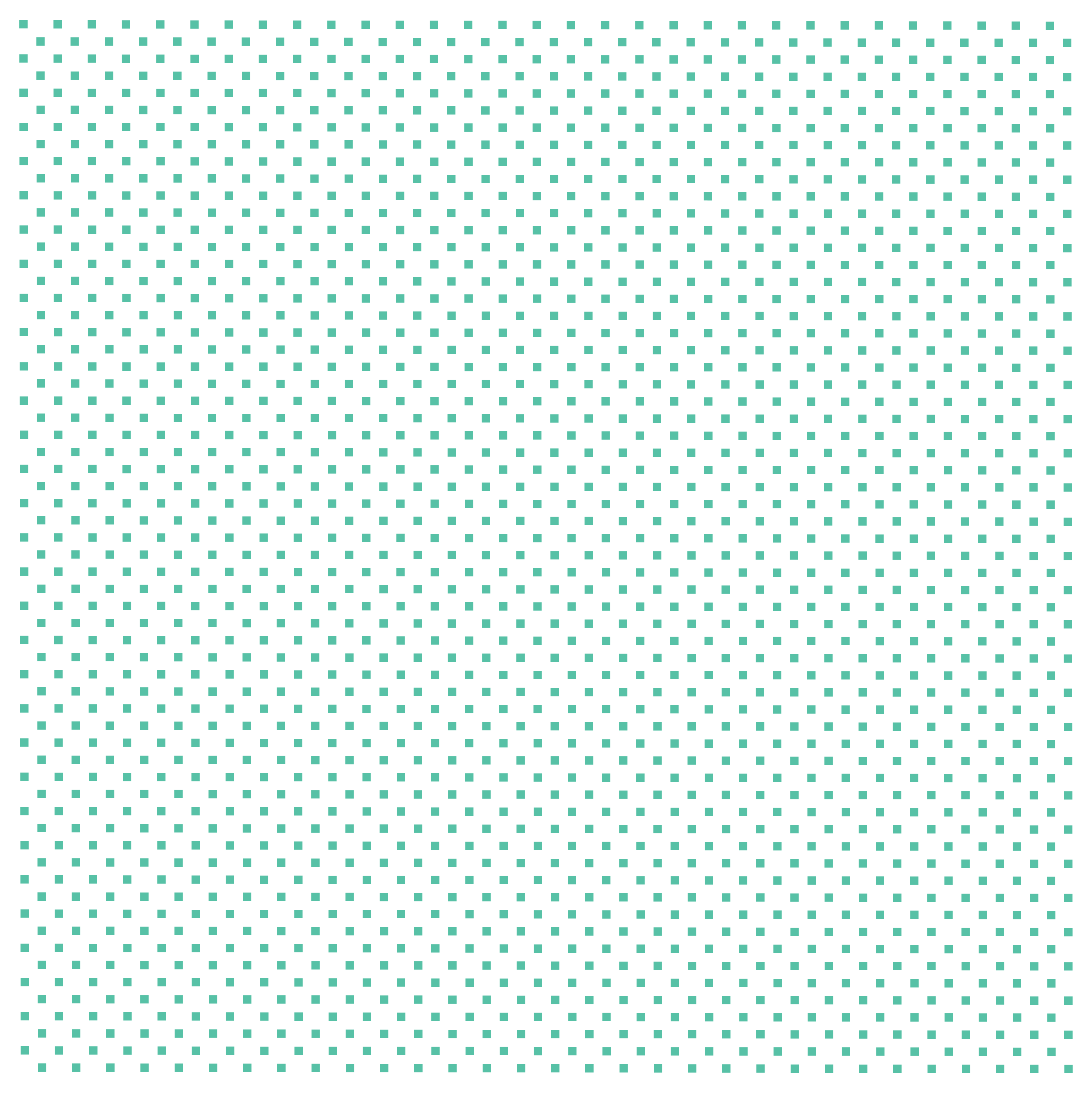 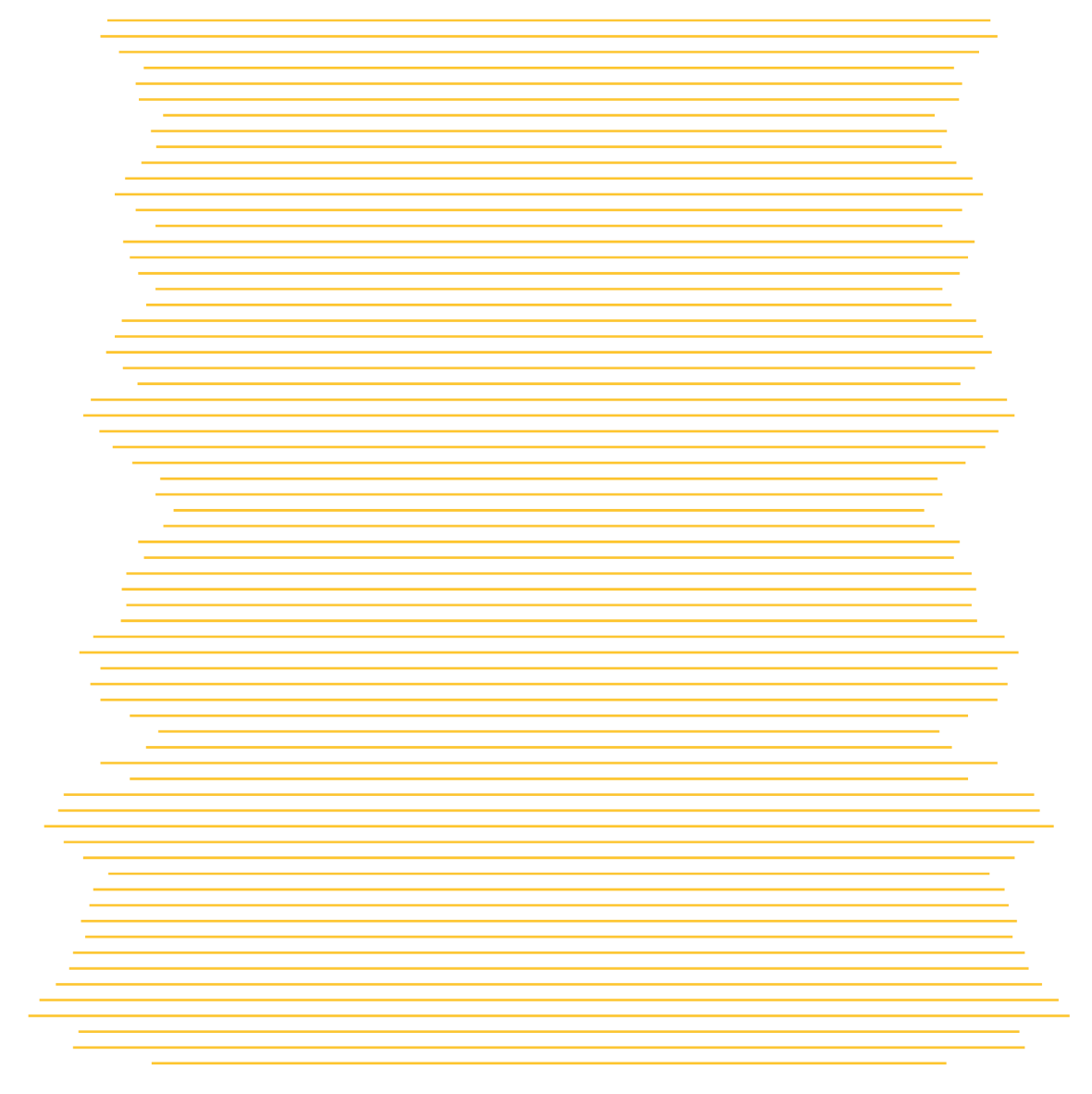 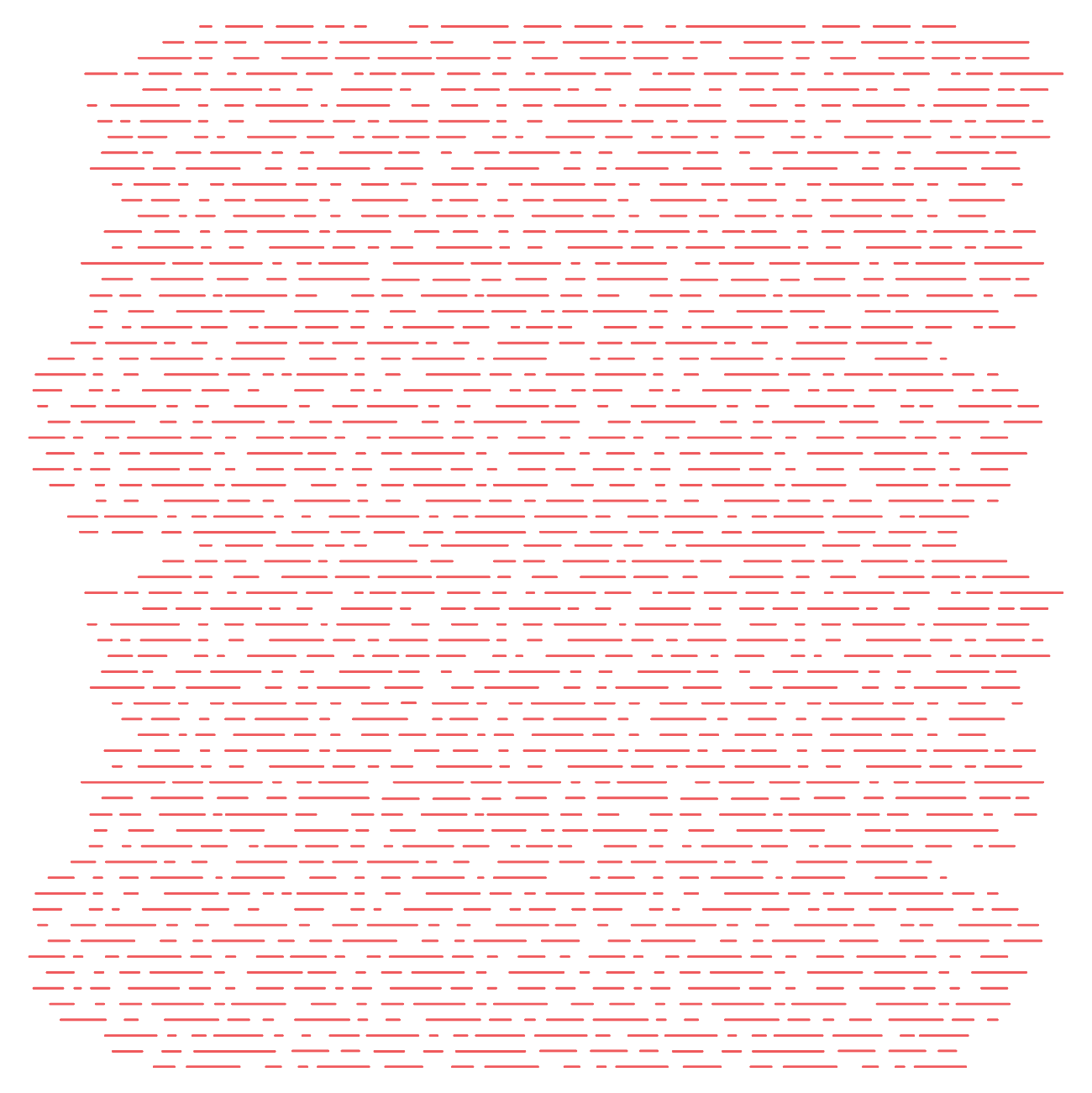 Vision
Mission
To realize the full health 
potential of every human, everywhere.
Reform the global health ecosystem through the power of information and technology.
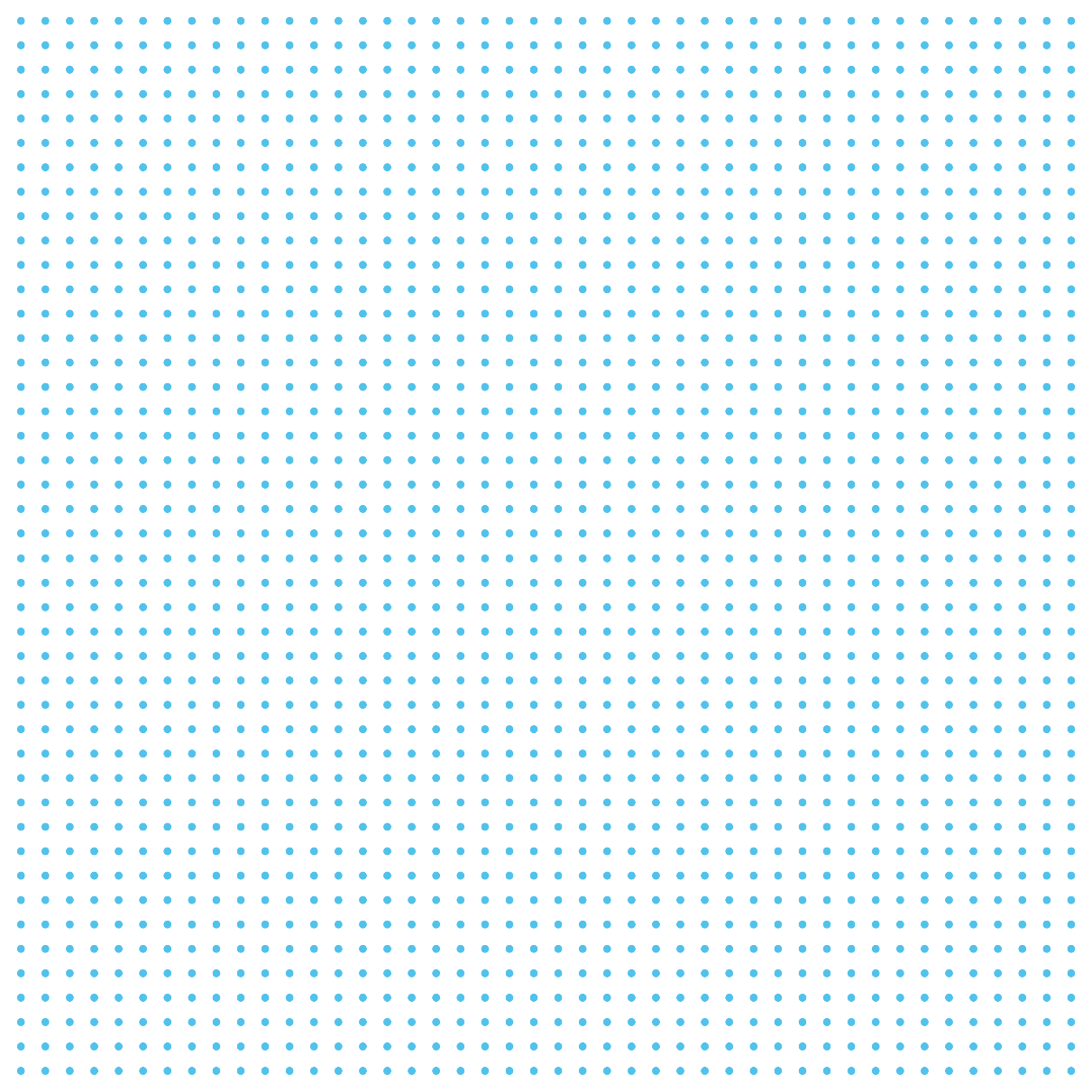 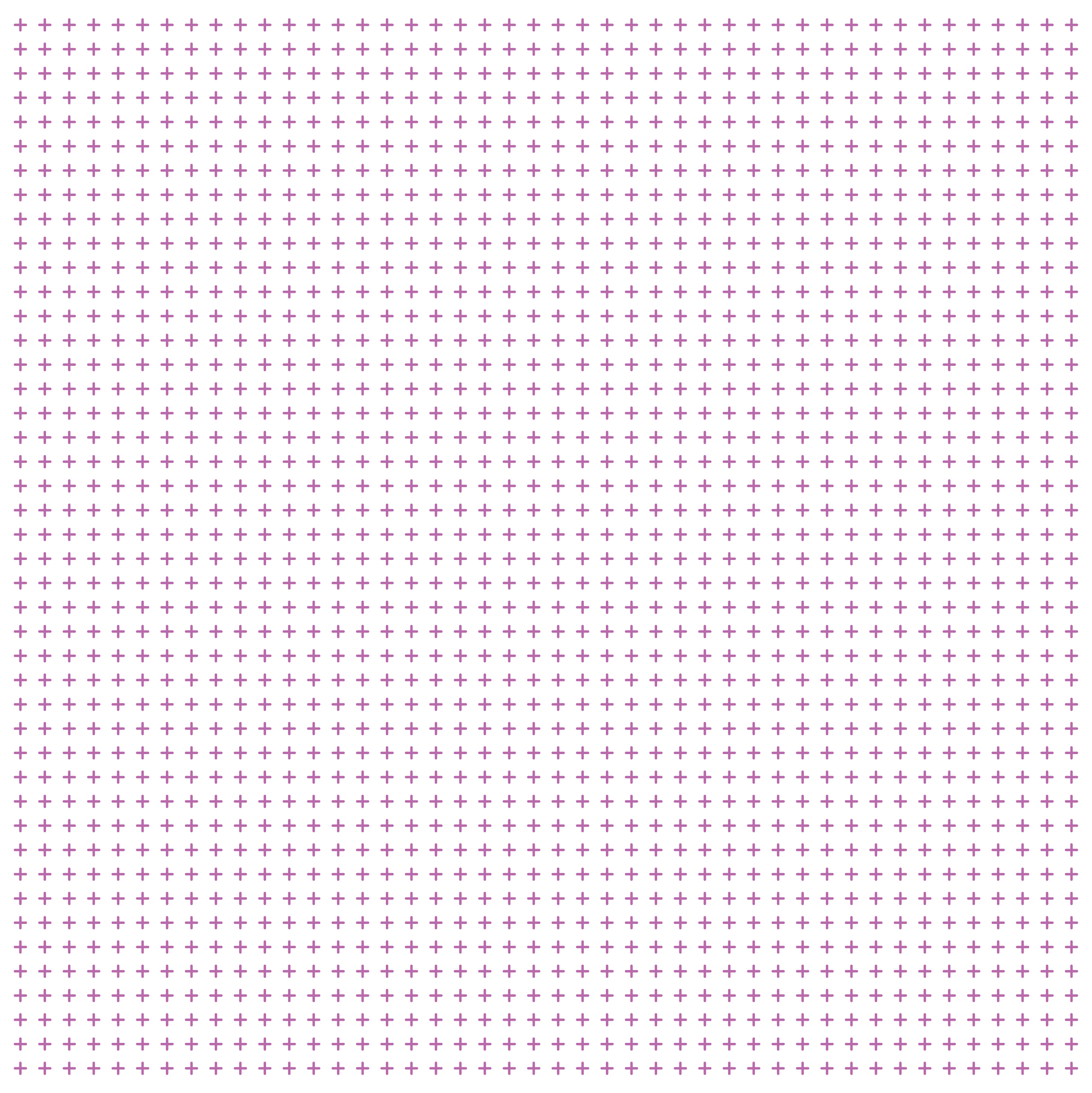 3
About NCPDP
Founded in 1977, NCPDP is a not-for-profit, ANSI-accredited, Standards Development Organization with over 1,500 members representing virtually every sector of the pharmacy services industry. 
NCPDP members have created standards such as the Telecommunication Standard and Batch Standard, the SCRIPT Standard for e-Prescribing, the Manufacturers Rebate Standard and more to improve communication within the pharmacy industry. 
Our data products include dataQ®, a robust database of information on more than 80,000 pharmacies, HCIdea®, a database of continually updated information on more than 2.5 million prescribers, and resQ™, an industry pharmacy credentialing resource. NCPDP's RxReconn® is a legislative tracking product for real-time monitoring of pharmacy-related state and national legislative and regulatory activity. 
www.ncpdp.org
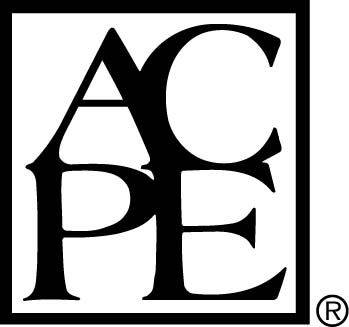 Accreditation Statement
The Institute for Wellness and Education, Inc., is accredited by the Accreditation Council for Pharmacy Education (ACPE) as a provider of continuing pharmacy education.   Participants of the session who complete the evaluation and provide accurate CPE Monitor e-Profile information will have their credit  for 1.0 contact hours (0.10 CEU) submitted to CPE Monitor within 60 days of the event.  
Please know that if accurate CPE Monitor e-Profile number is not provided within 60 days of the event, credit cannot be claimed after that time.  
ACPE program numbers are: 
0459-0000-20-033-H04-P and 0459-0000-20-H04-T
Release Date: November 19, 2020
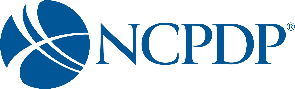 Andy Molnar
VP, Market Access at Cognoa
Co-Lead, NCPDP Digital Therapeutics Task Group
3 years in Market Access in Digital Therapeutics
4 years in Market Access business in Pharma
6 years installing/supporting software to manage revenue within Market Access in pharma
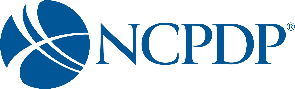 6
Cathy Graeff
CEO, Sonora Advisory Group, LLC
Co-Lead, NCPDP Digital Therapeutics Task Group
Co-Chair NCPDP WG10 Professional Pharmacy Services
Vice-Chair USP Health Information & Technology Expert Committee
Past member, NCPDP Board of Trustees
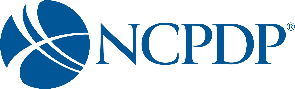 7
Jeffrey Abraham
Vice President, Digital Health and Health IT at Health Advances
Co-Lead, NCPDP Digital Therapeutics Task Group
Scientific Leadership Board, Digital Medicine Society
Fmr Vice President Market Access/ Trade; Vice President Commercial at Akili Interactive
10+ Years experience in Market Access and  Commercialization Strategy in Digital Health, Medical Devices, Drugs, and Healthcare Services
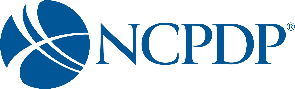 8
Learning Objectives
Define the term digital therapeutics.
Describe the initial use case that NCPDP analyzed to determine standards useability.
Explain the reasoning that NCPDP would consider the digital therapeutic industry with regard for their existing standards.
Recognize the similarities and differences in workflow between prescription digital therapeutics and traditional dispensed medications.
Identify existing NCPDP standards that demonstrate NCPDP’s readiness to accommodate digital therapy.
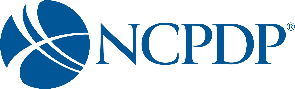 9
Pre-Test Questions
What are some qualities of a digital therapeutic?
What were components of the initial use case that the NCPDP Digital Therapeutics Task Group analyzed to determine standards useability?
To date, which standards has the NCPDP Task Group analyzed for gaps?
What suite of NCPDP standards are used for electronic prescribing?
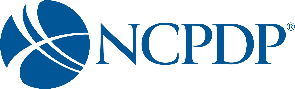 10
What are Digital Therapeutics
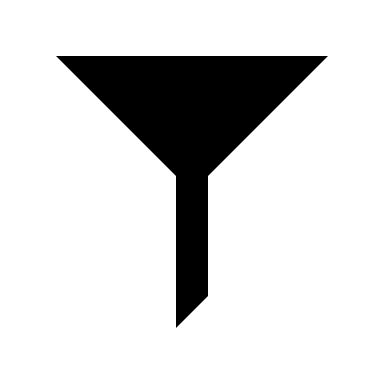 Starting Point for Digital
318,000 Health Apps / Tools
85% of health apps have fewer than 5,000 downloads(1)
>600 published studies on digital health app efficacy(1)
Digital Therapeutics / validated Apps
Dozens of patient-facing apps with FDA Clearance; 
< 5 with a “label”
? address key access, interoperability, privacy & security concerns
(1) IQVIA Institute for Human Data Science. The Growing Value of Digital Health. Nov 2017.
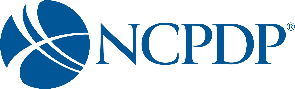 11
Filtering in a crowded landscape
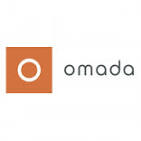 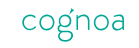 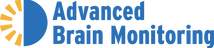 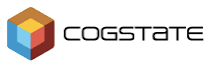 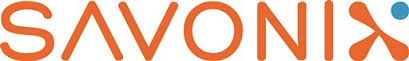 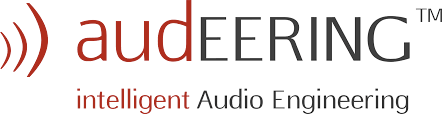 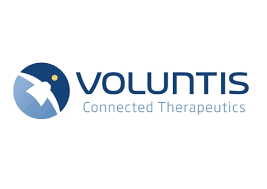 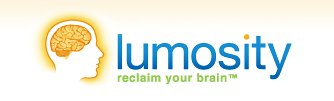 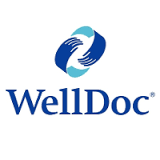 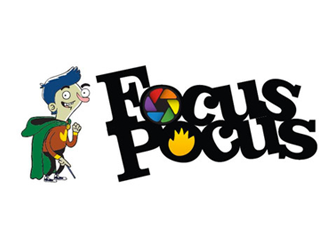 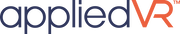 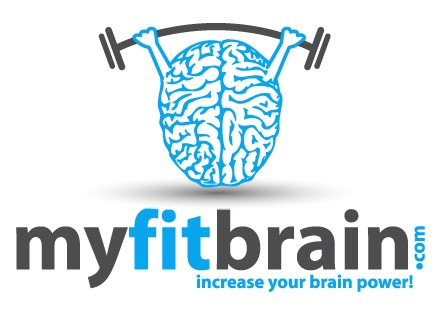 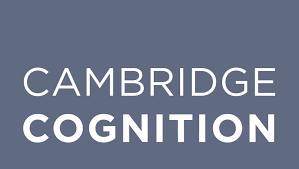 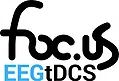 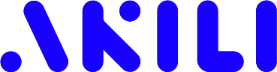 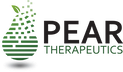 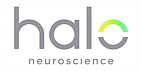 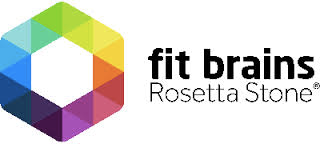 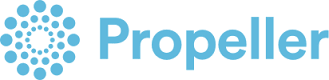 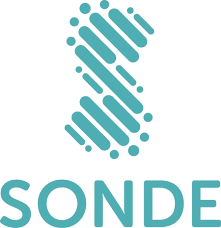 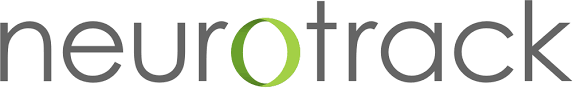 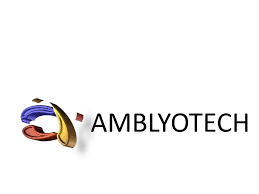 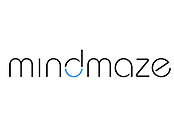 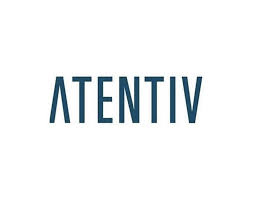 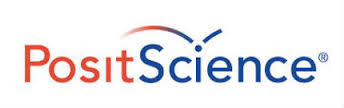 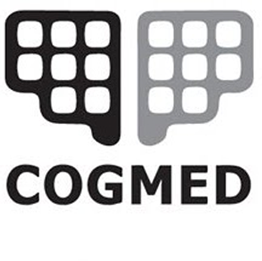 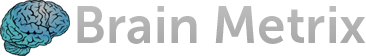 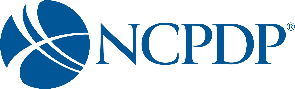 Filtering in a crowded landscape
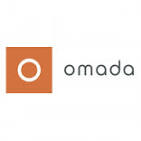 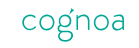 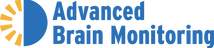 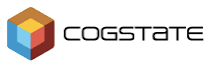 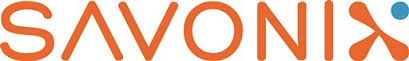 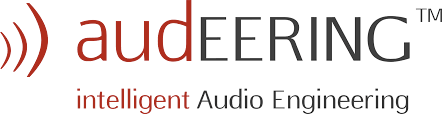 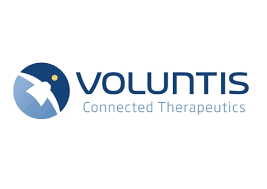 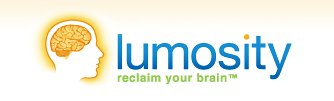 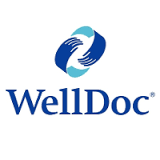 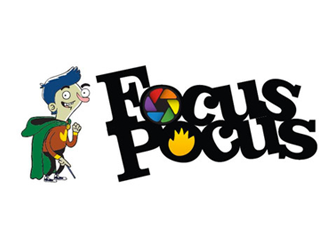 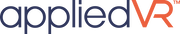 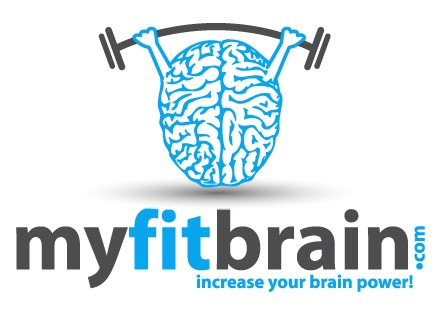 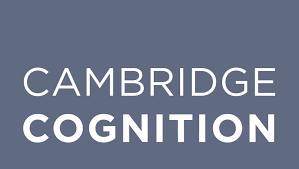 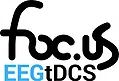 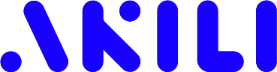 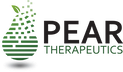 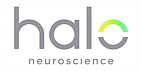 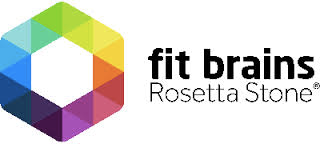 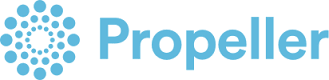 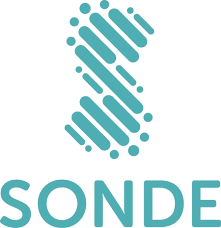 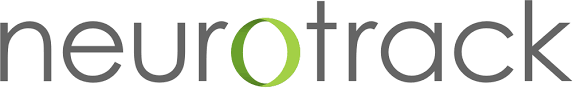 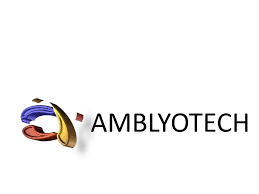 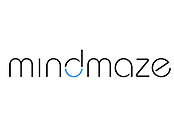 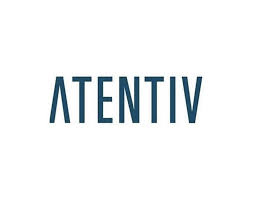 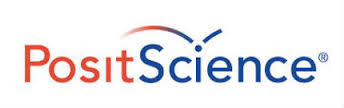 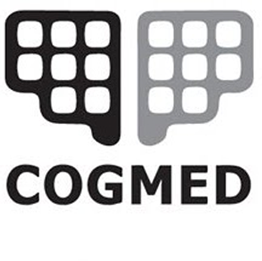 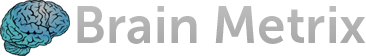 The Digital Health Ecosystem
Digital Health Solutions
Value Proposition
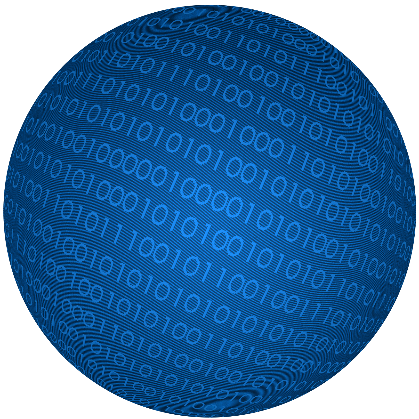 Connect patients to healthcare providers and other support between visits/episodes
Empower patients to self-manage more effectively
Shift from reactive care to preventative care
Automate and scale labor-intensive tasks to improve efficiency and access
Improve patient experience and outcomes
Digital Health Data
DTx
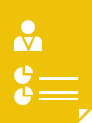 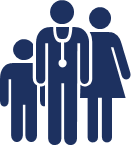 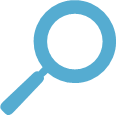 Digital Diagnostics/Assessment Tools
Patient and Caregiver Engagement
Drug-Regimen Support
Clinical Decision Support
Digital Disease Management
Fewer medical errors
Better coordination of care
Better patient engagement and management
New insights into improving healthcare
Better patient outcomes
Lower healthcare cost
Higher quality clinical decisions
Less waste and inefficiency
Expected Benefits
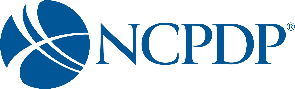 Source:	Health Advances analysis.
[Speaker Notes: Digital health solutions hold tremendous promise as tools that can harness data to transform how we manage patients, diseases, and healthcare processes.]
Digital Therapeutics (DTx) in the Digital Health Space
Clinical Value and Supporting Evidence
Less
More
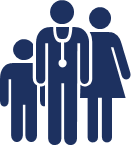 Software or software-based solutions intended to treat or manage a disease or medical condition
Includes standalone DTx and drug-companion/combinations
Supported by clinical evidence
May include/require regulatory clearance/approval
DTx
Patient and Caregiver Engagement
Patient-Facing
Digital tools to help patients engage with their disease and care
Typically feature educational content and tracking features
May also include scheduling and reminder tools
Typically offer no personalized recommendations or true clinical value proposition
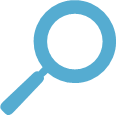 Drug-Regimen Support
Digital Diagnostics/Assessment Tools
Digital tools for detecting and characterizing disease, measuring disease status, and detecting response, progression, or recurrence
Often based on wearables, other connected devices, patient-reported data, imaging, and/or AI-algorithms
May form the basis of a validated digital biomarker
Digital tools to help patients and HCPs optimize the value of a drug regimen
Includes tools for improving medication adherence and tools for tailoring or improving dosing and titration
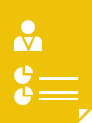 For Patients and Providers
Digital Disease Management
Software platforms and digitally-enabled services intended to enable more effective disease management through personalized guidance to patients, remote monitoring by HCPs, or virtual care that supplements or even replaces traditional HCP-led management
Clinical Decision Support
Provider-Facing
Software that guides HCP treatment decisions based on guidelines, pathways, clinical evidence, real world evidence, molecular data, and/or other factors
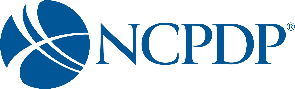 Source:	Health Advances analysis.
[Speaker Notes: Companies are steadily working to move beyond low value engagement apps to offer solutions with greater potential clinical impact, with supporting clinical evidence.]
Example Companies
Examples of DTx
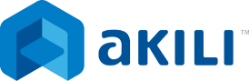 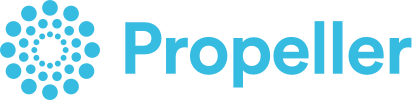 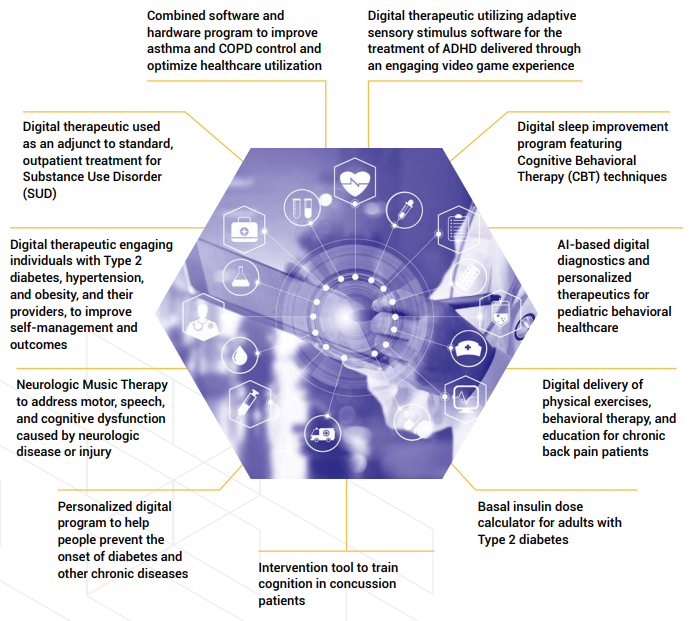 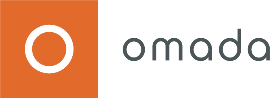 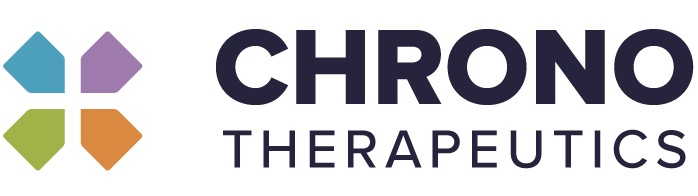 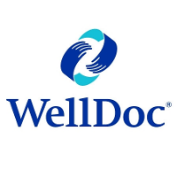 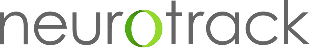 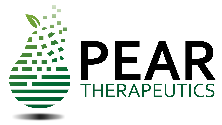 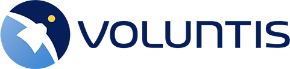 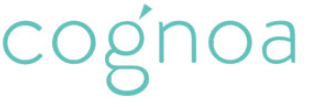 Excluded
Products focused on fitness and wellness
Products without interactive patient-facing components
Traditional medtech and pharma
Products without clinical claims or regulatory approva/clearance
Examples: Fitbit, One Medical, Headspace
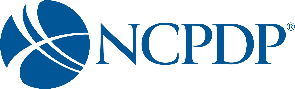 Source:	Health Advances analysis, DTx Alliance
Present State of Rx Products
Pharmacy Benefit: Bill PBM via 11-digit NDC
Verify insurance benefit 
Collect Co-Insurance
Pharmacy Benefit Managers
OR
Verify Rx
HCP prescribes
Send Rx via EMR/ Fax
Patients /
Caregivers
HUB & Specialty Rx
Prescriber
Product Dispensed
Health Plan
Pharmaceutical
Company
Digital Therapeutic
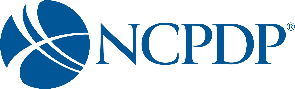 17
3
Not So Seamless Integration
Pharmacy Benefit: Bill PBM via 11-digit NDC
Verify insurance benefit 
Collect Co-Insurance
Pharmacy Benefit Managers
1
2
OR
Verify Rx
HCP prescribes
Send Rx via EMR/ Fax
Patients /
Caregivers
HUB & Specialty Rx
Prescriber
4
Product Dispensed
Initial Concerns
Can you e-prescribe?
Can Dtx be billed like a drug or medical device?
How do you code a DTx?
How are DTx products provided to pharmacies or patients? What is the “Product”?
Health Plan
Digital Therapeutic
18
DTx as a Medical Device
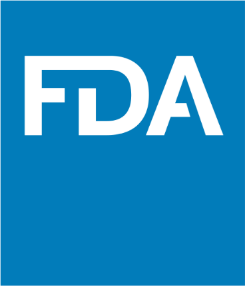 510 (K)
PreCert / Software as a Medical Device (SaMD)
De Novo Classification
Focus on Class II today
Can be prescription or non-prescription
First 510 (K) in 2010
Several subsequent examples (eg. Pear Therapeutics) in the last few years
For companies with good track record for software development 
Inform future regulatory model for software
Simplify the submission and review process
9 companies in the program
Request submitted by a manufacturer
No existing predicates
Established as predicates for future markets
Examples include Nightware or Akili
Source:	Health Advances interviews and analysis.
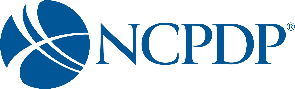 [Speaker Notes: Dtx products choose to submit their products for review, they may not fit neatly into existing regulatory pathways. As a result, most are regulated as medical devices/SaMD or, if integrated with drugs, as combination products.]
3
DTx Dispensed Product
Pharmacy Benefit: Bill PBM via 11-digit NDC
Verify insurance benefit 
Collect Co-Insurance
Pharmacy Benefit Managers
1
2
OR
Verify Rx
HCP prescribes
Send Rx via EMR/ Fax
Patients /
Caregivers
HUB & Specialty Rx
Prescriber
A367Y-888AB-ACX49-GH763-XYX77
4
Product Dispensed
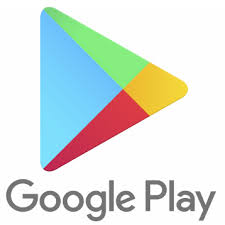 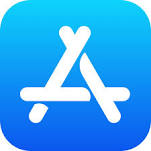 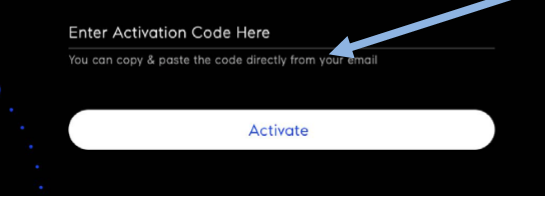 Health Plan
Digital Therapeutic
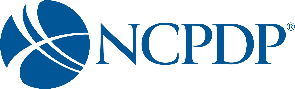 20
3
Asking NCPDP for Help
Pharmacy Benefit: Bill PBM via 11-digit NDC
Verify insurance benefit 
Collect Co-Insurance
Pharmacy Benefit Managers
1
2
OR
Verify Rx
HCP prescribes
Send Rx via EMR/ Fax
Patients /
Caregivers
HUB & Specialty Rx
Prescriber
4
Product Dispensed
Initial Concerns
Can you e-prescribe?
Can DTx be billed like a drug or medical device?
How do you code a DTx?
How are DTx products provided to pharmacies or patients? What is the “Product”?
Health Plan
Digital Therapeutic
21
Leveraging NCPDP Standards for Digital Therapeutics
The scope of this task group focused on ordering and billing utilizing existing standards for the pharmacy benefit
“The MC Digital Therapeutics (DTx) Task Group will evaluate and identify the existing NCPDP or external standards that will fully or partially support DTx participant data exchange and propose changes to existing standards or alternatively develop new standards to support DTx requirements. Through the task group work, electronic data exchange between DTx trading partners and patient access to digital therapeutics will be supported.”
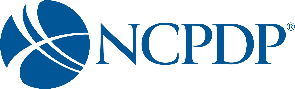 22
[Speaker Notes: We didn’t know if we could e-prescribe an app, list our products in the pricing compendia, or bill payers in the manner in which we used to from pharma / med device]
NCPDP Priority Standards for Initial Use Case
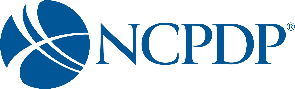 23
Billing Unit Standard
Common billing units are “each” (EA), milliliter (mL) or gram (GM)
Digital Therapeutics organizations should bring their product to the NCPDP Billing Unit Task Group to verify the appropriate billing unit for their product based upon its use.
The manufacturer should fill our a Quantity Unit Information Communication (QUIC) form to aid in Task Group discussion and adjudication
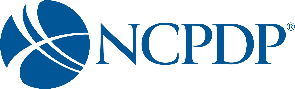 24
Product Identifiers StandardThe following identifiers are accepted in the NCPDP standards for products.
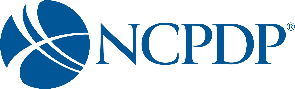 25
[Speaker Notes: Jeff, Not sure why some have asterisks. Remove if appropriate]
SCRIPT Standard Messages
The Task Group found no data elements to be missing for a digital therapeutic and no information required by the any of the SCRIPT Standard messages that would prevent the messages from being used when the relevant product is a digital therapeutic complying with the Initial Use Case.
26
SCRIPT Standard – Prior Authorization
The Task Group found no data elements to be missing for a digital therapeutic and no information required by the any of the SCRIPT Standard messages that would prevent the messages from being used when the relevant product is a digital therapeutic complying with the Initial Use Case.
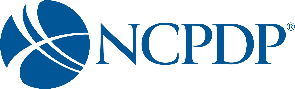 27
Telecommunication Standard Transactions
The Task Group found no data elements to be missing for a digital therapeutic and no information required by the any of the Telecommunication Standard transactions that would prevent the transactions from being used when the relevant product is a digital therapeutic complying with the Initial Use Case.
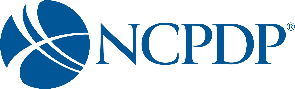 28
Remaining Priority for Initial Use Case
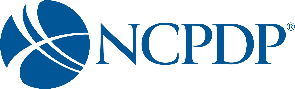 29
Task Group Next Steps
Analysis of Formulary and Benefit Standard (in progress)
Analysis of Real-Time Prescription Benefit Standard
Solicitation of use cases that vary from the Initial Use Case and determine standards useability
Update “Guidance for Using the NCPDP Standards for Digital Therapeutics” document
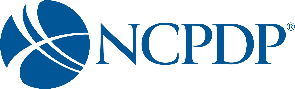 30
Post-Test Question 1
The following is often true of a digital therapeutic:
Driven by a software program
Used independently of other therapies
Used in concert with other therapy such as medications or devices
All of the above
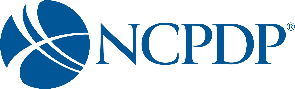 31
Post-Test Question 1
The following is often true of a digital therapeutic:
Driven by a software program
Used independently of other therapies
Used in concert with other therapy such as medications or devices
All of the above
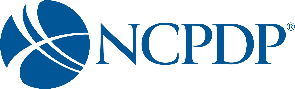 32
Post-Test Question 2
The components of the initial use case the NCPDP Digital Therapeutics Task Group is analyzing for standards applicability are:
A physician order is needed.
The pharmacy performs a patient service or dispenses an activation code to the patient.
The digital therapeutic or service is covered under the patient’s prescription benefit plan.
All of the above
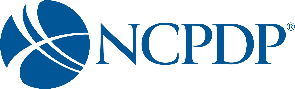 33
Post-Test Question 2
The components of the initial use case the NCPDP Digital Therapeutics Task Group is analyzing for standards applicability are:
A physician order is needed.
The pharmacy performs a patient service or dispenses an activation code.
The digital therapeutic or service is covered under the patient’s prescription benefit plan.
All of the above
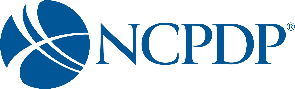 34
Post-Test Question 3
In order to have a claim successfully submitted in the NCPDP Telecommunication standard format, the claim must be compliant with the NCPDP Billing Unit and NCPDP Product Identifiers Standards.
True
False
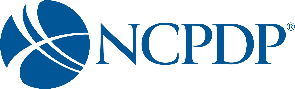 35
Post-Test Question 3
In order to have a claim successfully submitted in the NCPDP Telecommunication standard format, the claim must be compliant with the NCPDP Billing Unit and NCPDP Product Identifiers Standards.
True
False
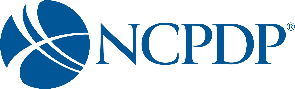 36
Post-Test Question 4
Which of the following NCPDP standards has not yet been analyzed for gaps by the NCPDP Digital Therapeutics Task Group?
SCRIPT Electronic prescription transaction
SCRIPT Prior Authorization request transaction
Real Time Prescription Benefit (RTPB) request transaction
SCRIPT Medication History request transaction
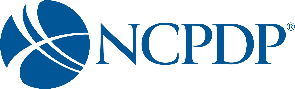 37
Post-Test Question 4
Which of the following NCPDP standards has not yet been analyzed for gaps by the NCPDP Digital Therapeutics Task Group?
SCRIPT Electronic prescription transaction
SCRIPT Prior Authorization request transaction
Real Time Prescription Benefit (RTPB) request transaction
SCRIPT Medication History request transaction
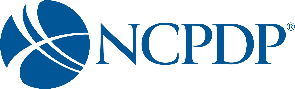 38
Post-Test Question 5
Which NCPDP standard is used for electronic prescribing? 
NCPDP Telecommunication vD.0 Standard
NCPDP Real time Prescription Benefit (RTPB) Standard
NCPDP SCRIPT Standard
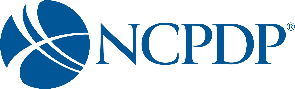 39
Post-Test Question 5
Which NCPDP standard is used for electronic prescribing? 
NCPDP Telecommunication vD.0 Standard
NCPDP Real time Prescription Benefit (RTPB) Standard
NCPDP SCRIPT Standard
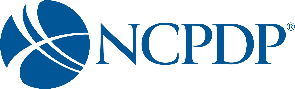 40
Questions?
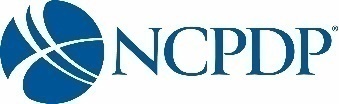 41
Open Discussion
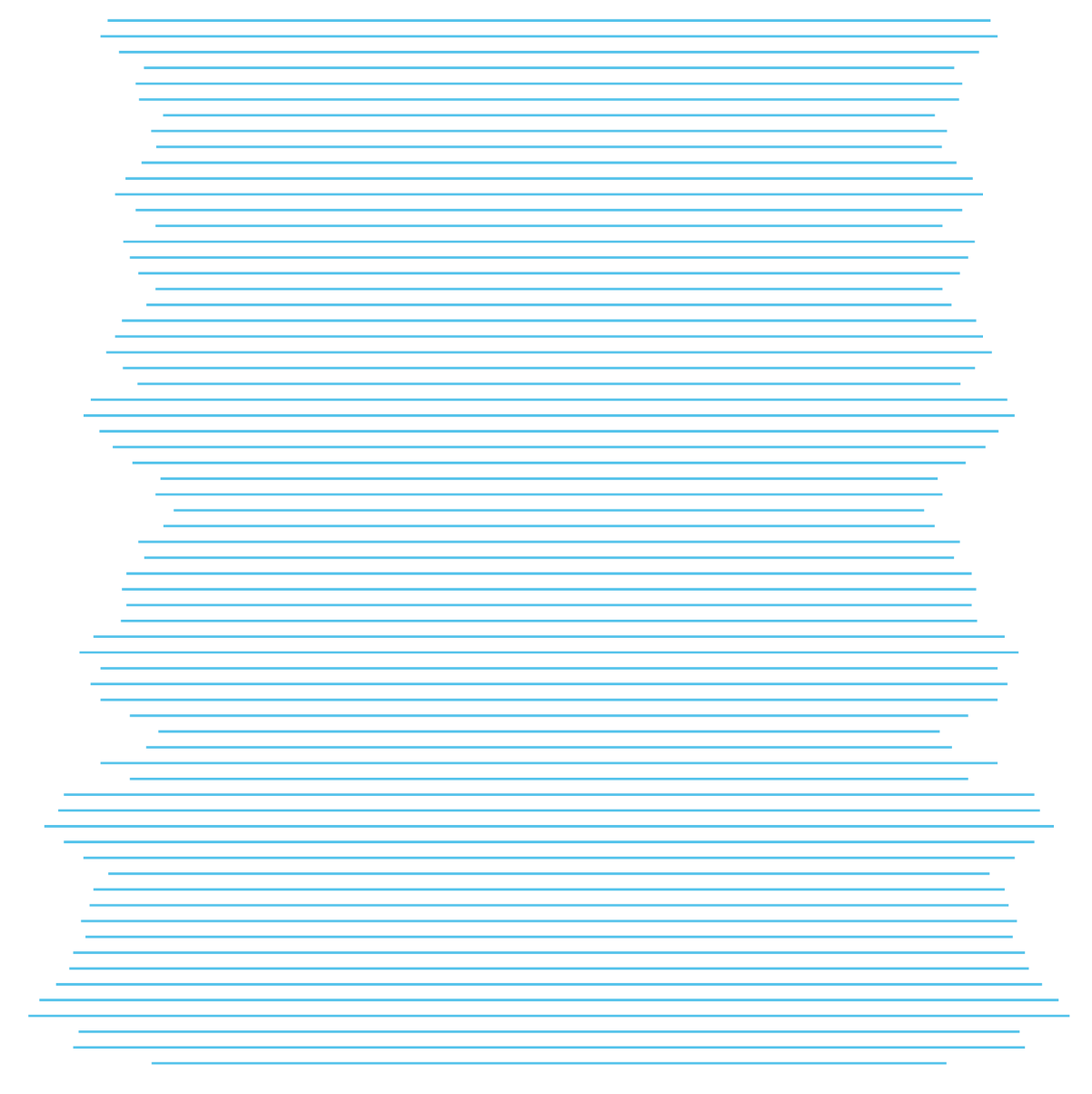 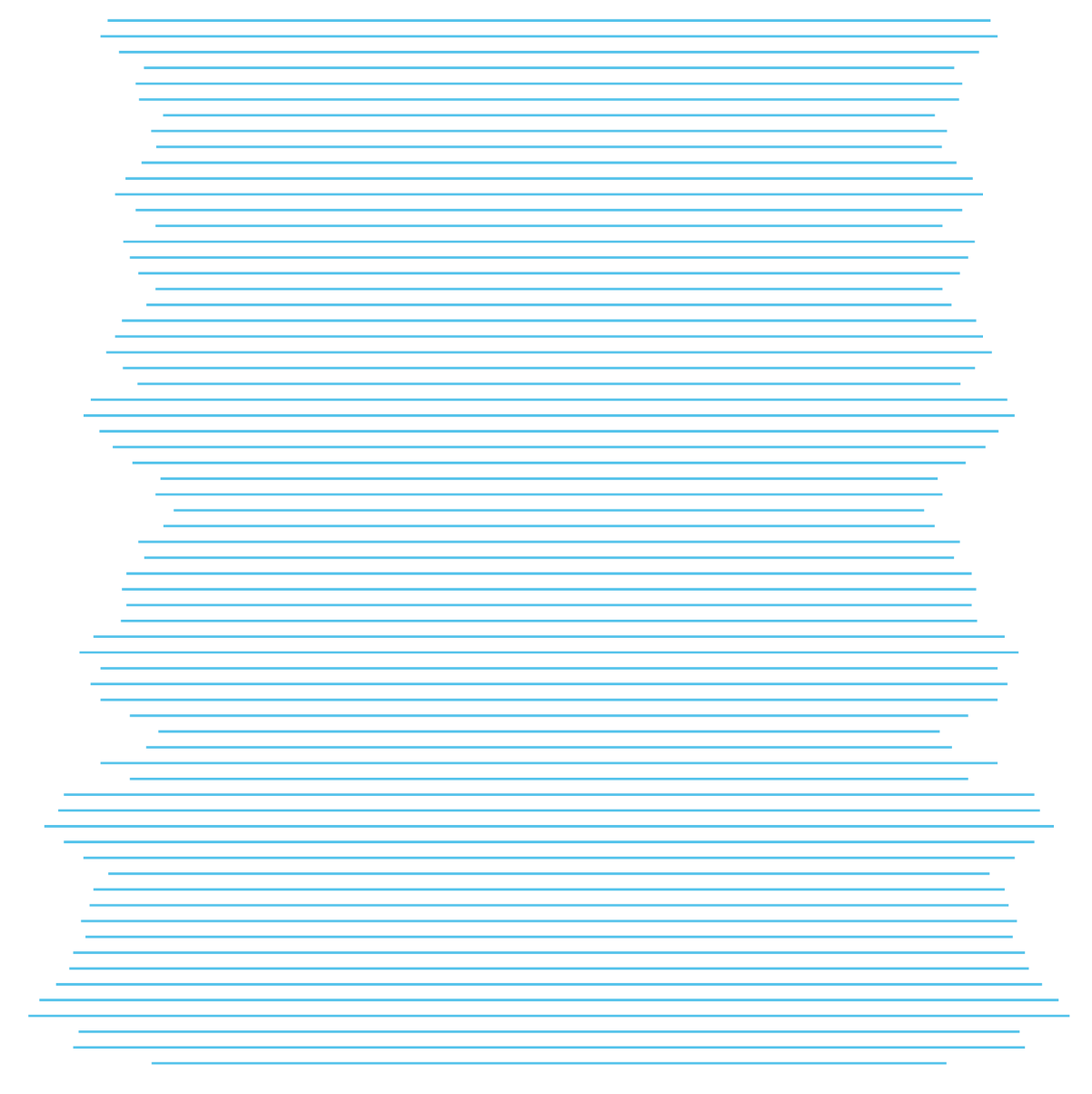 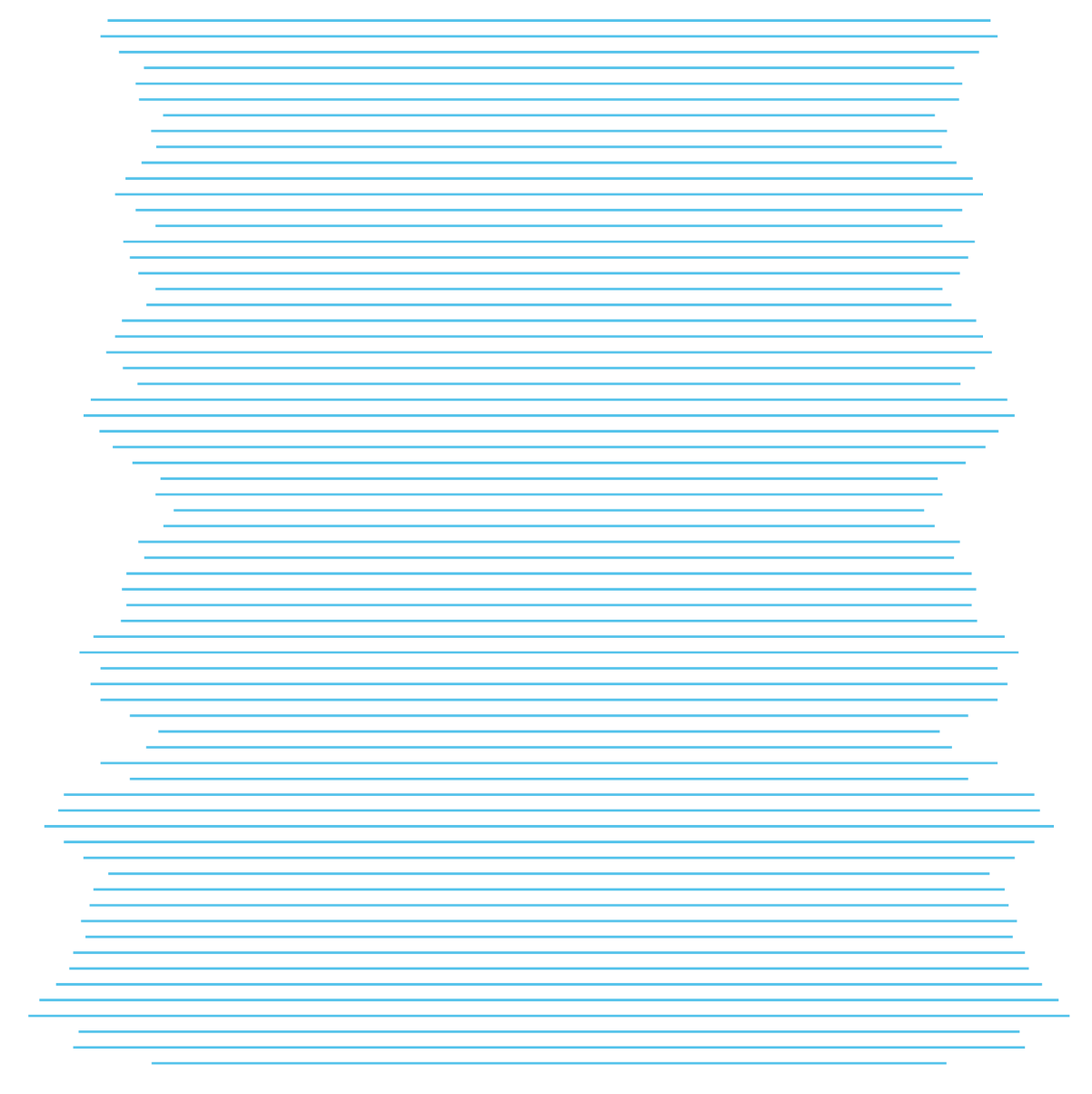 Andy Molnar
Cathy Graeff
Jeff Abraham
VP, Market Access, Cognoa
CEO, Sonora Advisory Group, LLC
Vice President, Health Advances
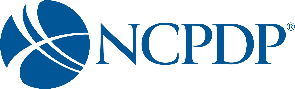 42
[Speaker Notes: Yvonne will introduce speakers, mentioning Name/Title/Company]
Upcoming Pharmacy Town Hall Save the Date
Pharmacy Town Hall 3 - Specialty Pharmacy
December 10, 2020 | Register

Speakers:
Julie Hessick, OneOme
Laura Topor, Granada Health, Inc.
Michele Kidd, Accredo, an Express Scripts Company
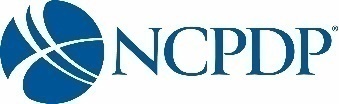 43
[Speaker Notes: Yvonne]
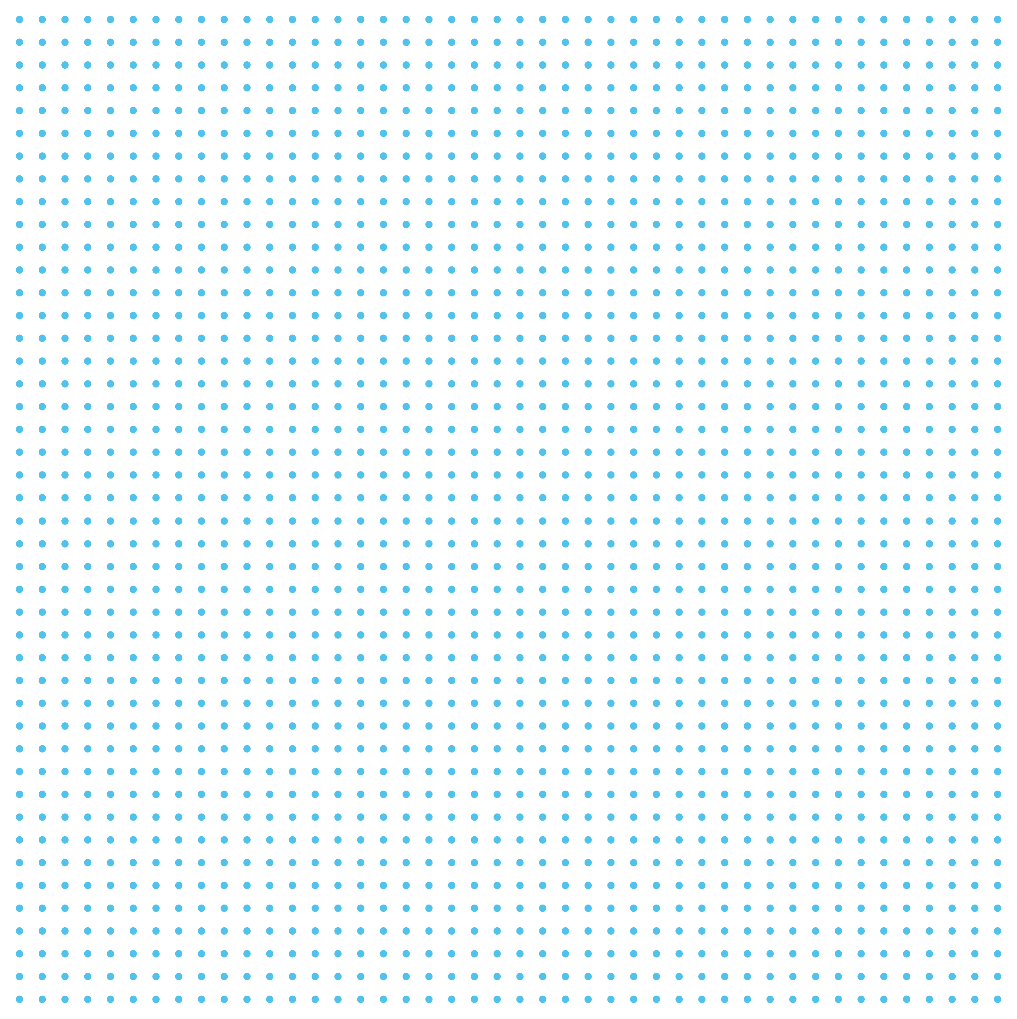 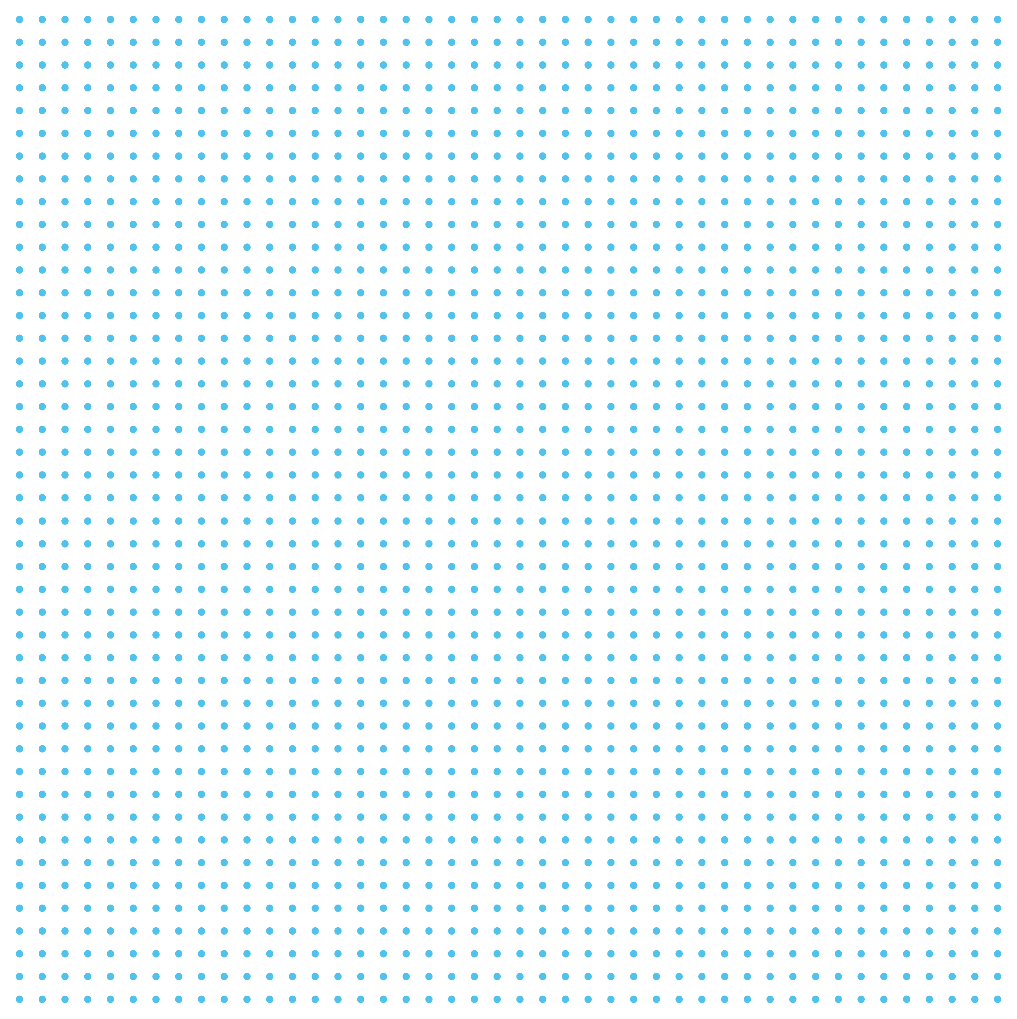 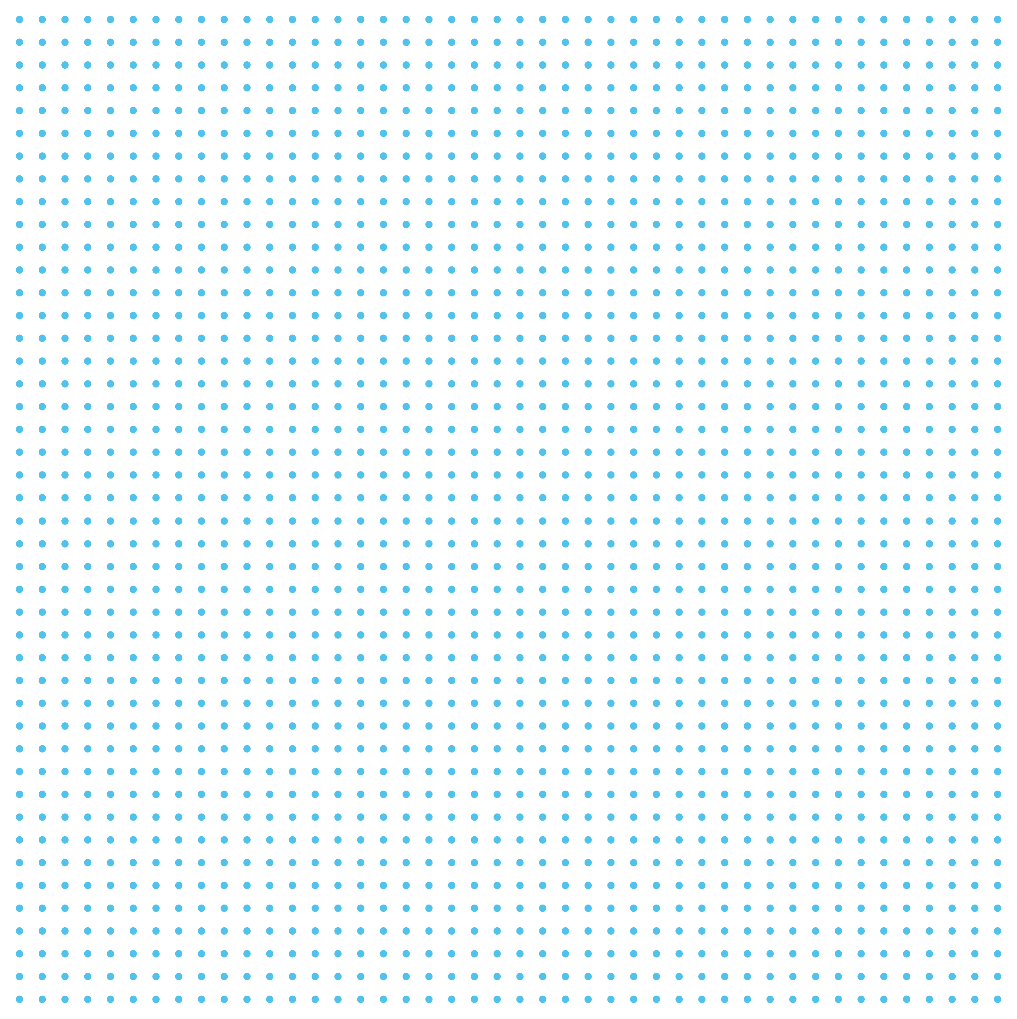 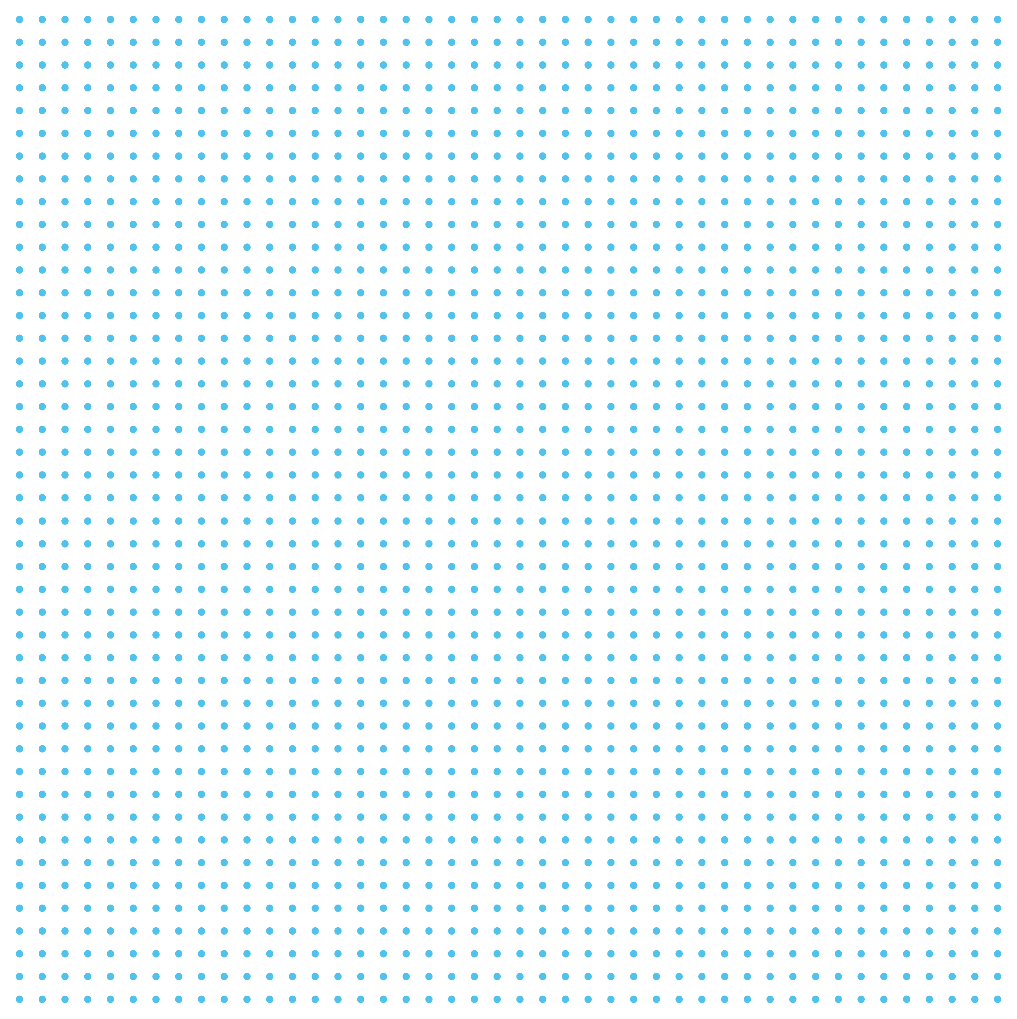 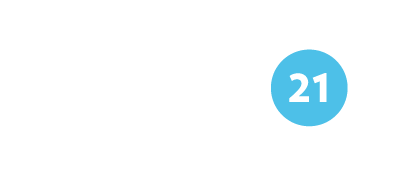 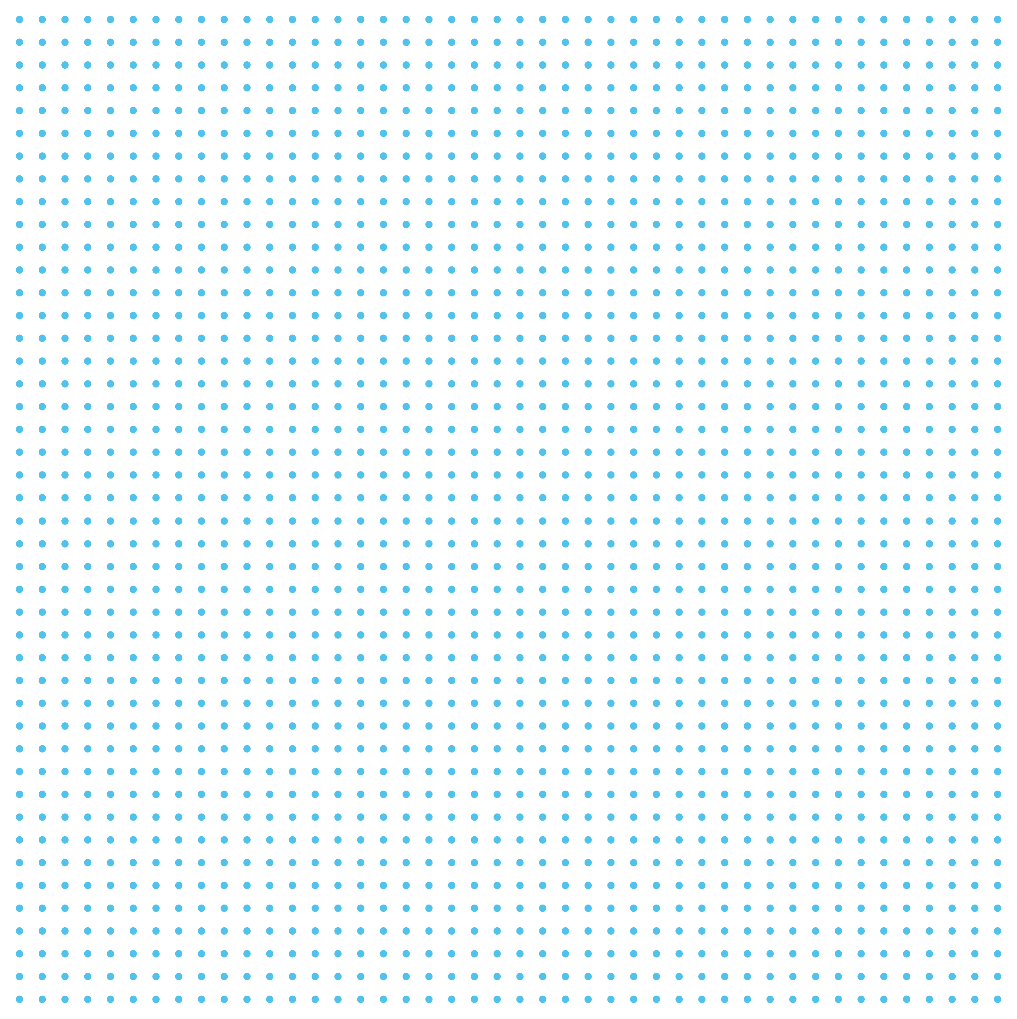 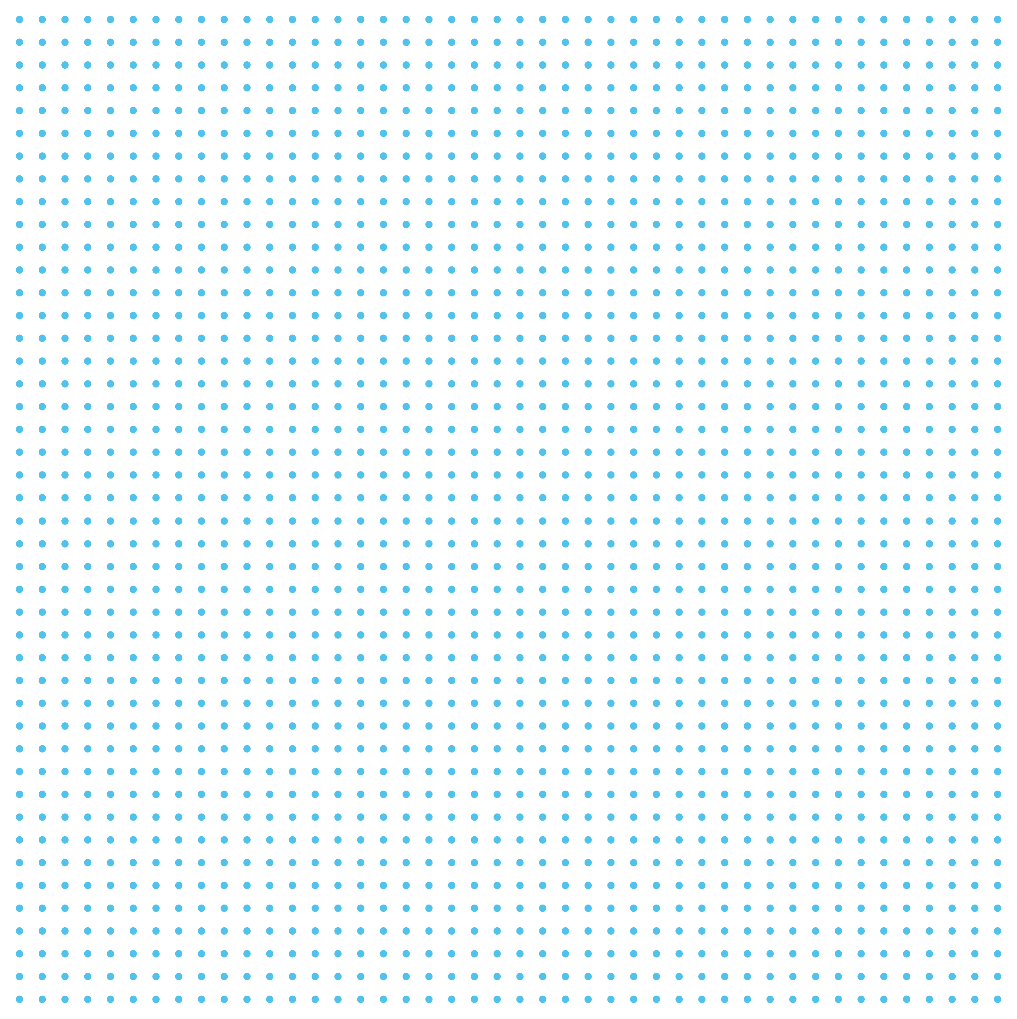 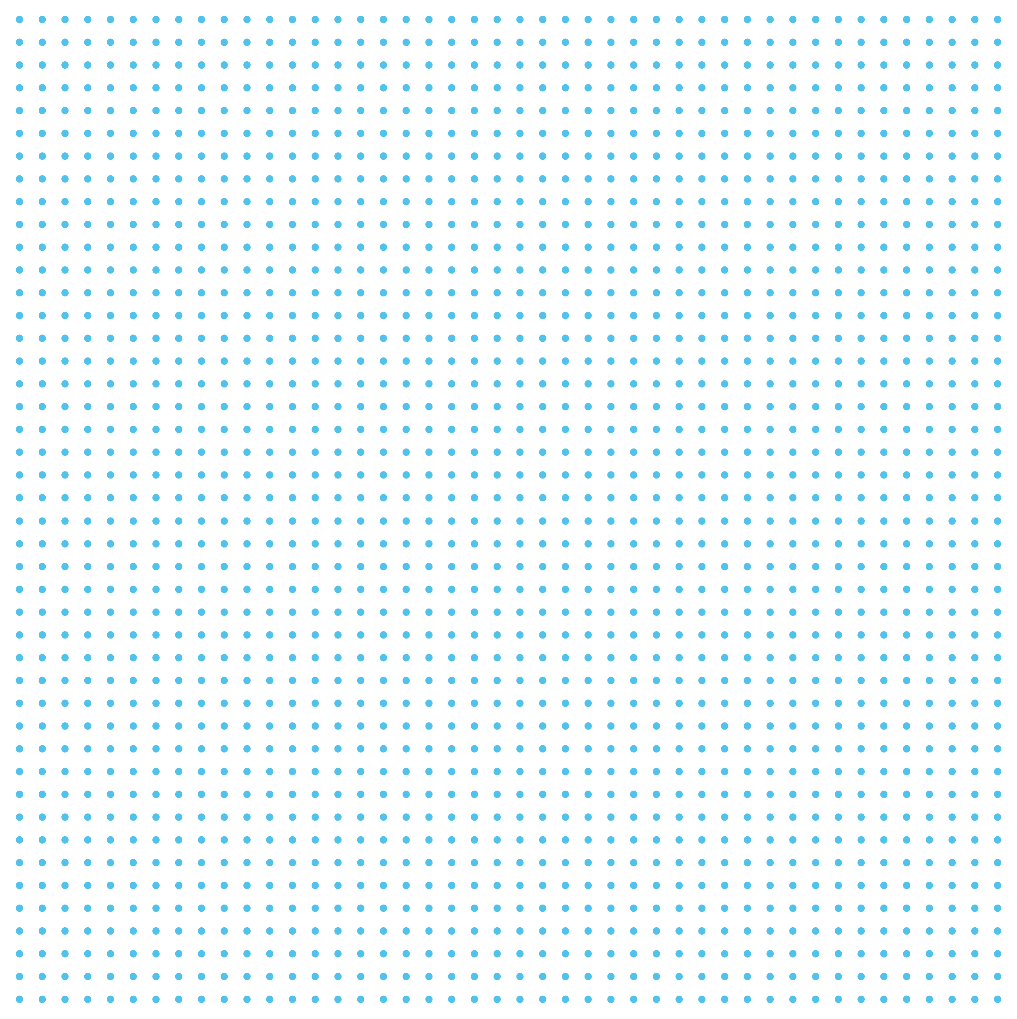 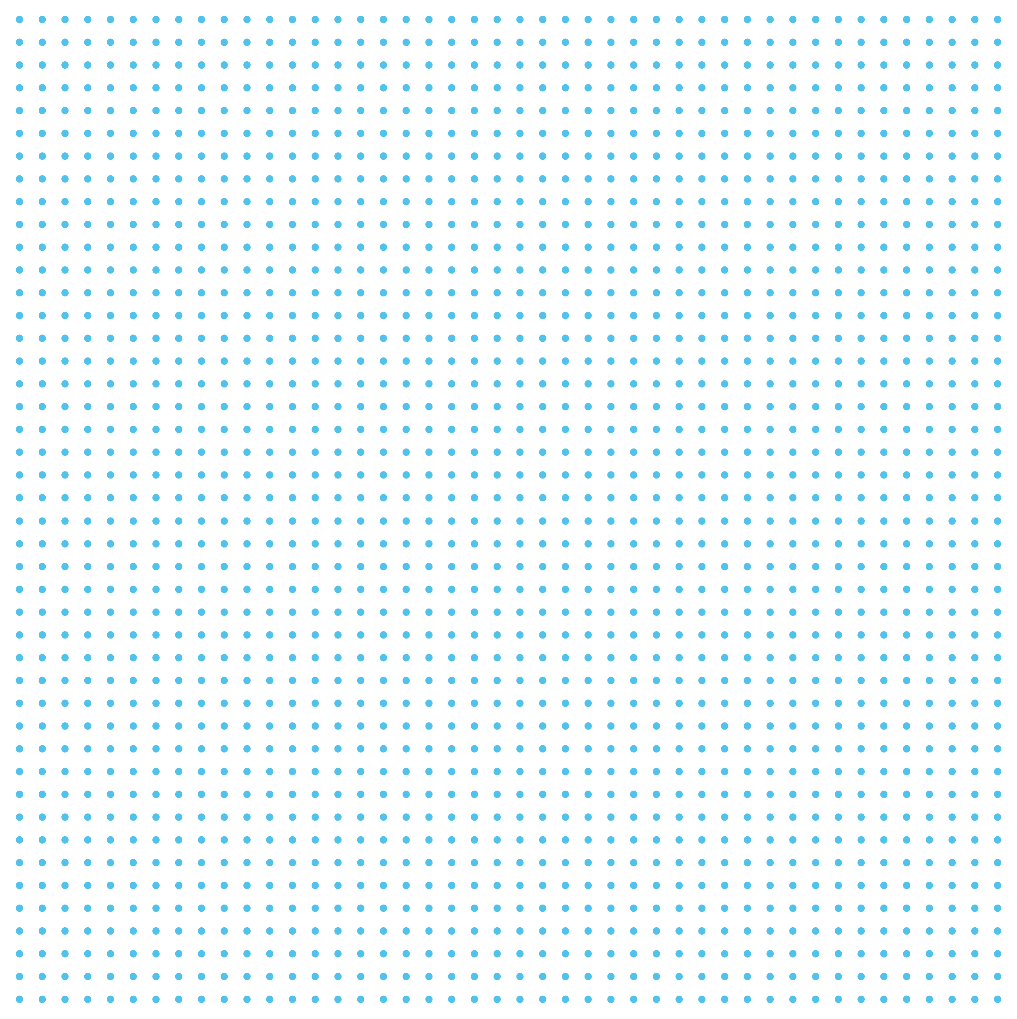 Concepts
We’re prioritizing health and safety.
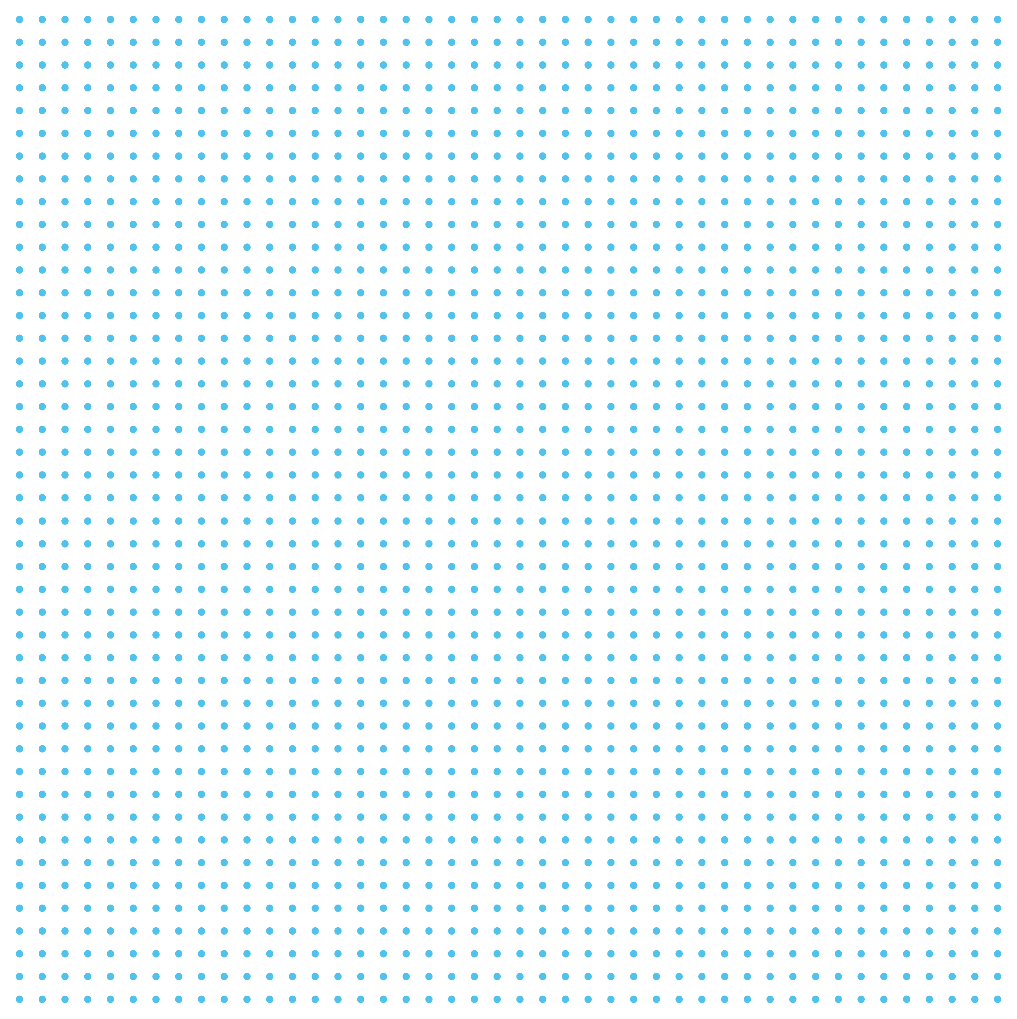 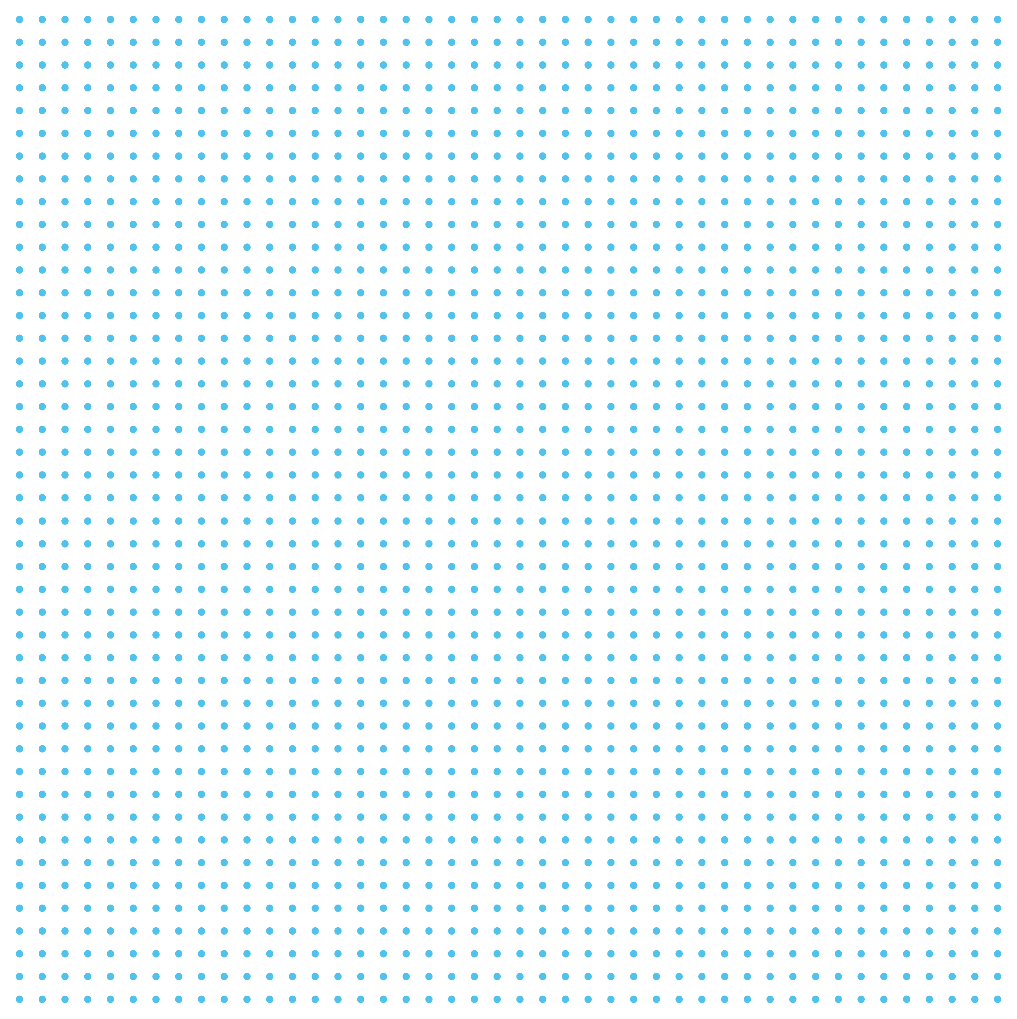 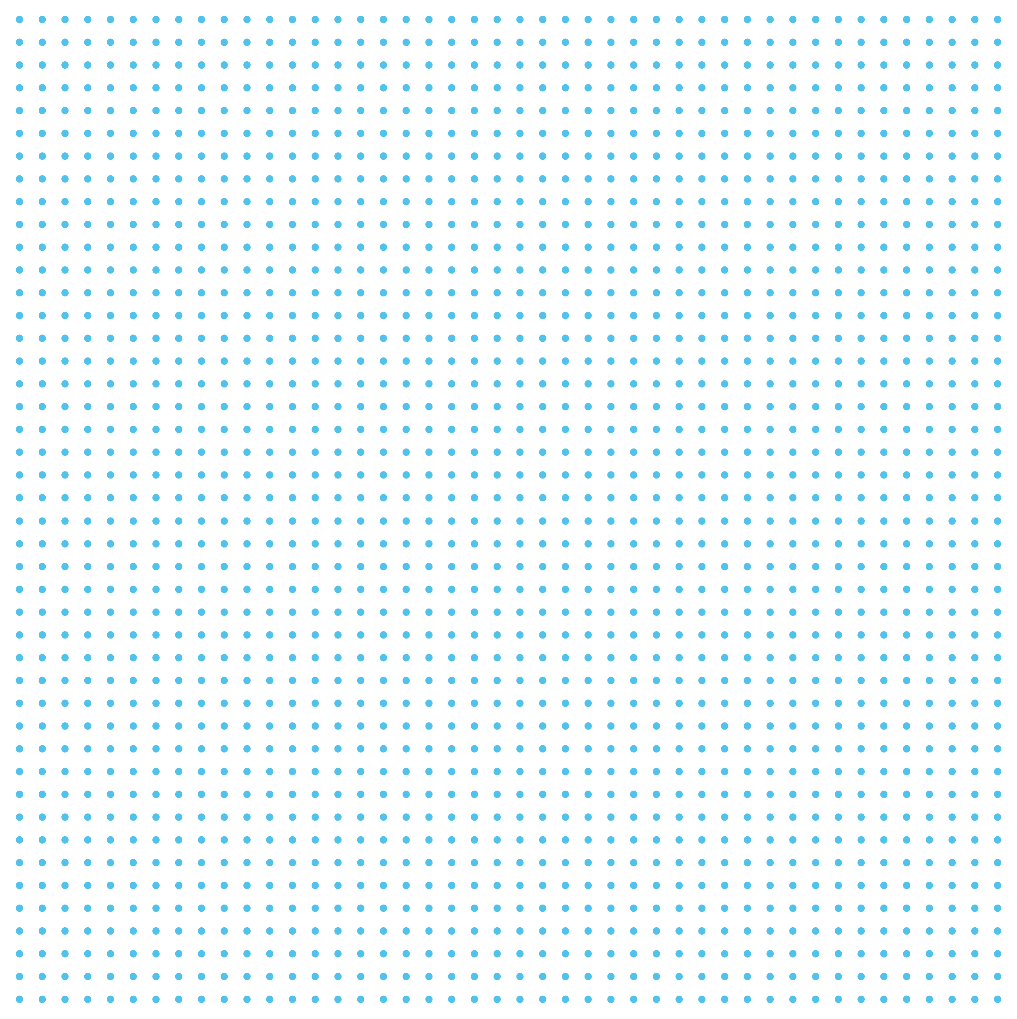 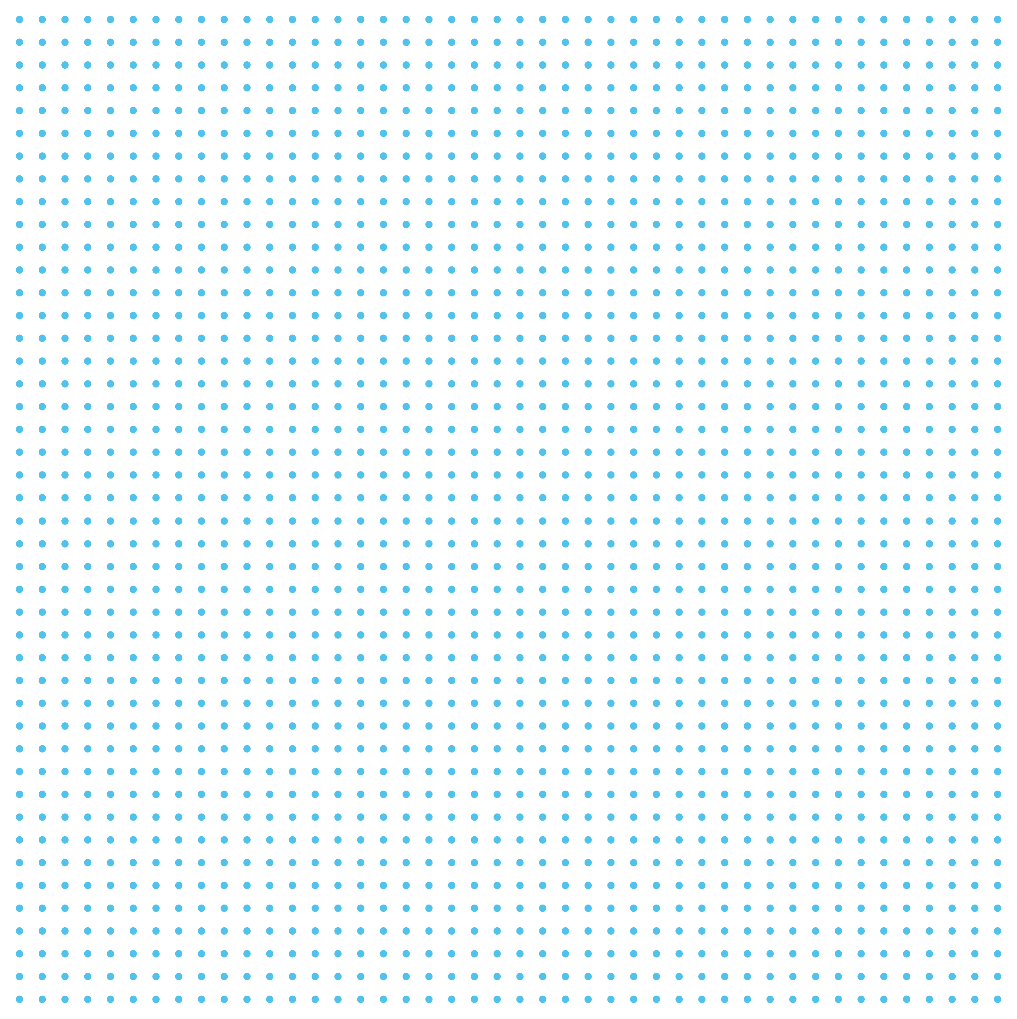 The HIMSS Global Conference & Exhibition will be held August 9-13, 2021
himssconference.org
44
Claim CE Weblink
Access the QReader to be taken to Registration Page enter the platform, complete the evaluation and claim CE credit. OR Type this address into the browse of any device https://www.lecturepanda.com/a/NCPDPDT
Be prepared to have your CPE Monitor number to enter along with your Birth Month and Birth Date.  If the information you input does not match CPE Monitor, you will immediately be informed to correct.
Complete the QUIZ – your credit should post with CPE Monitor in about 24 hours.
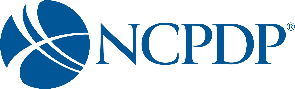 45
Evaluation Weblink
https://www.lecturepanda.com/a/NCPDPDT2
Please use the weblink shown above to access the online evaluation.  Enter this address into the browser of your phone, tablet, laptop  or desktop. The process should take less than 5 minutes.
This evaluation asks for your CPE Monitor number in order to post CE credit, so have that number ready when you start the evaluation.  
Your credit will post about 4 weeks from the date of this event.  
If you have questions, please email: office@instituteforwellness.org
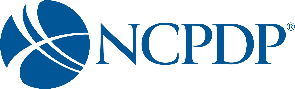 Thank you.Questions?Contact: informatics@himss.org
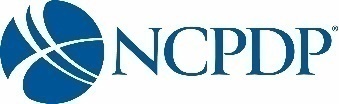 47